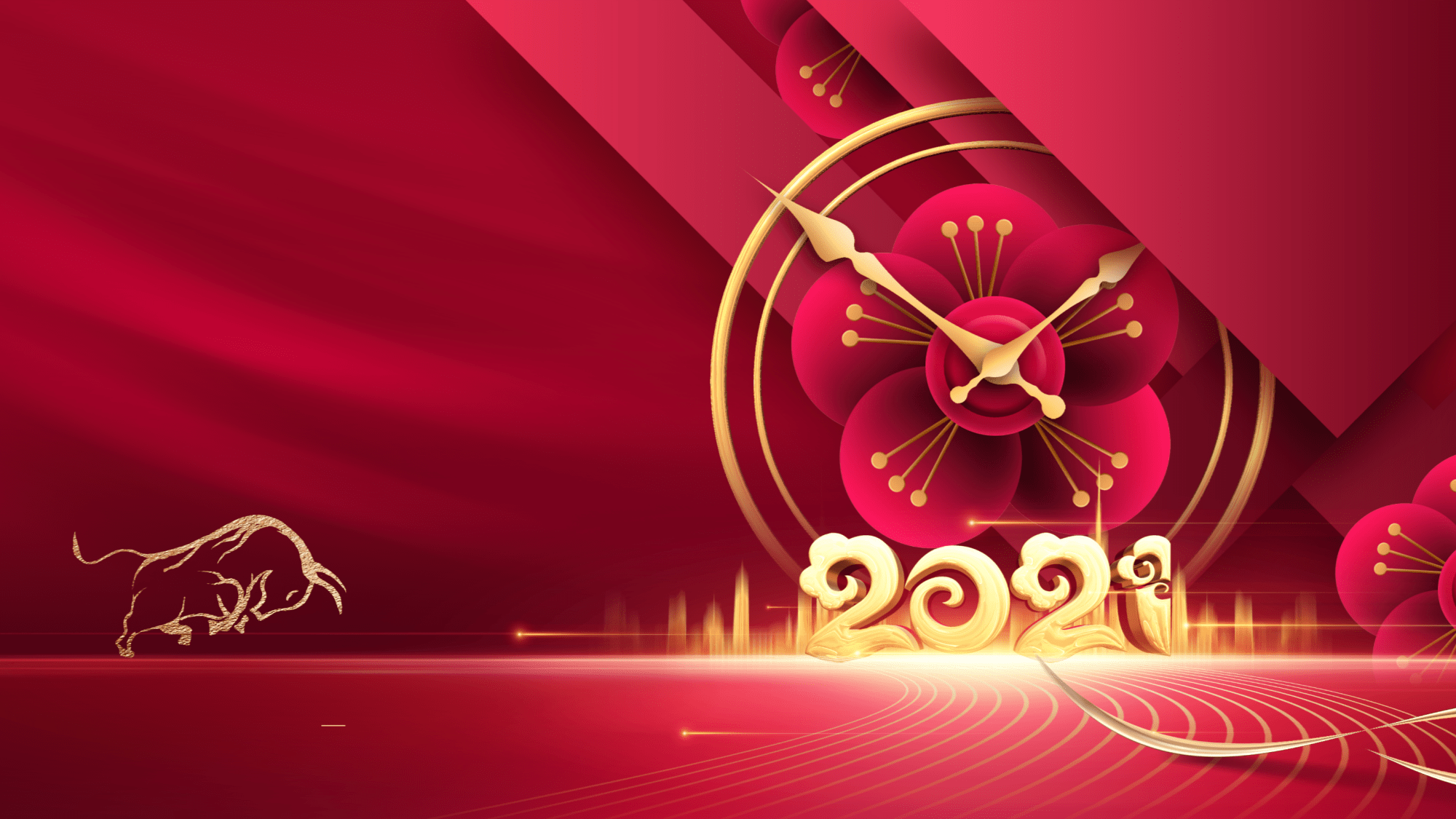 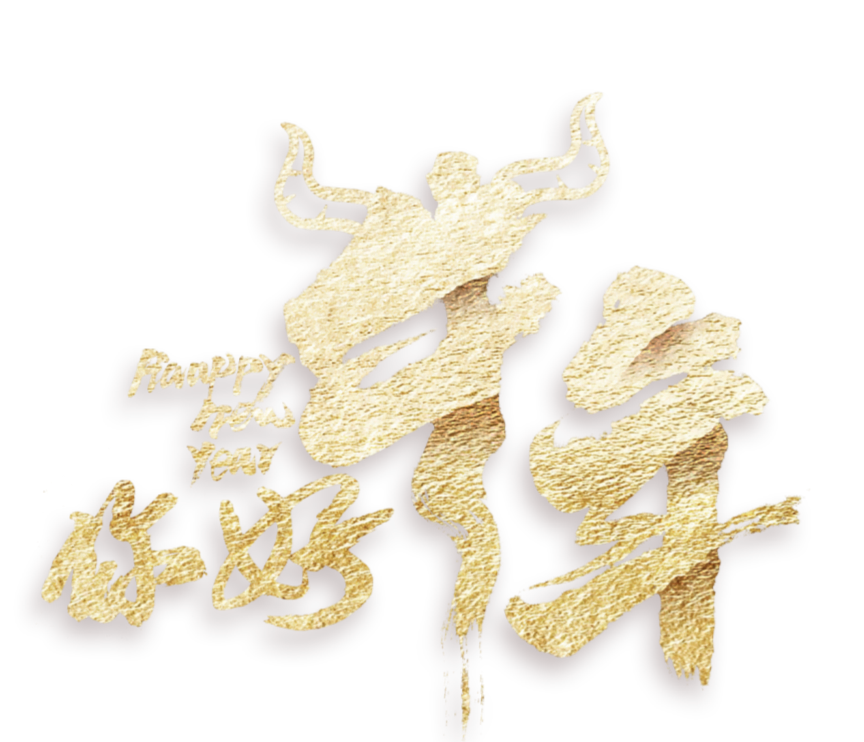 Synergistically utilize technically sound portals with frictionless chainsSynergistically
1PPT.COM
-红色大气年终总结-
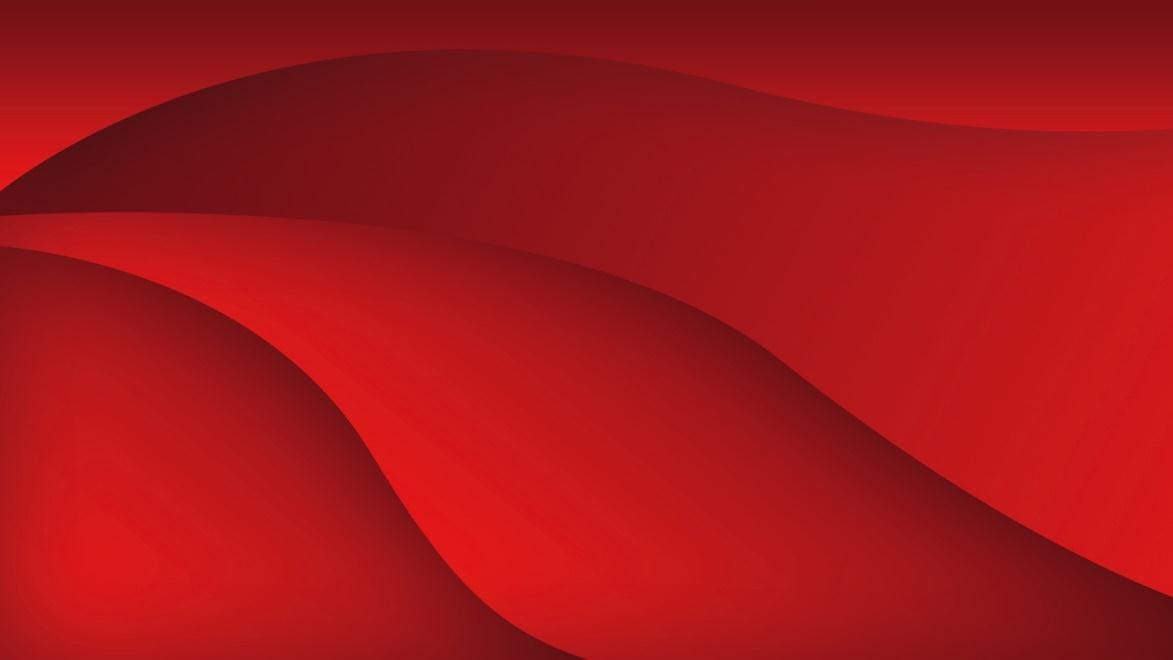 Synergistically utilize technically sound portals with frictionless chainsSynergistically
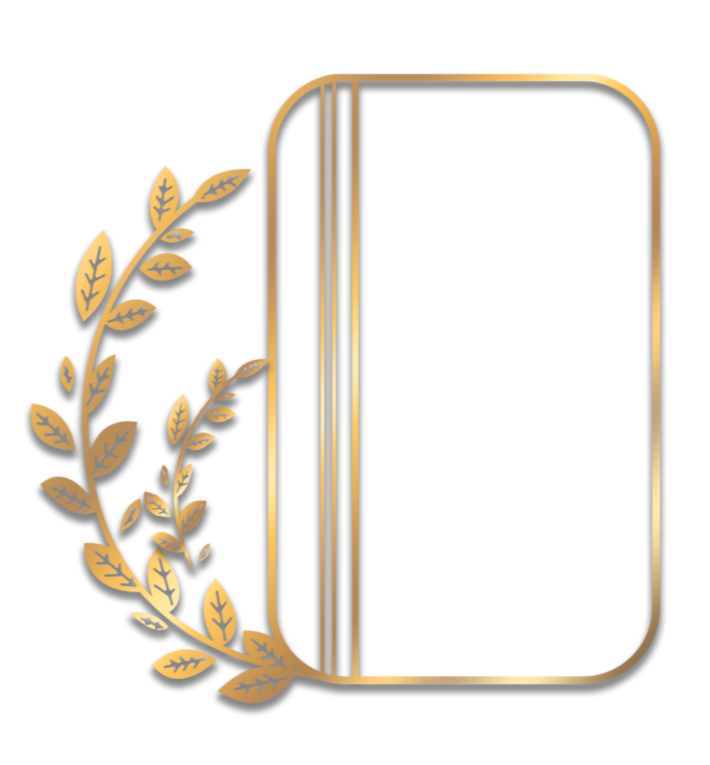 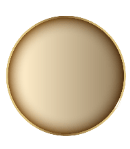 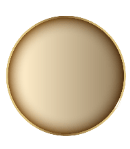 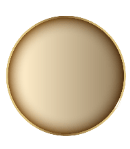 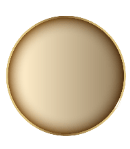 1
2
3
4
/单击此处添加标题/
目录
/单击此处添加标题/
1PPT.COM
/单击此处添加标题/
/单击此处添加标题/
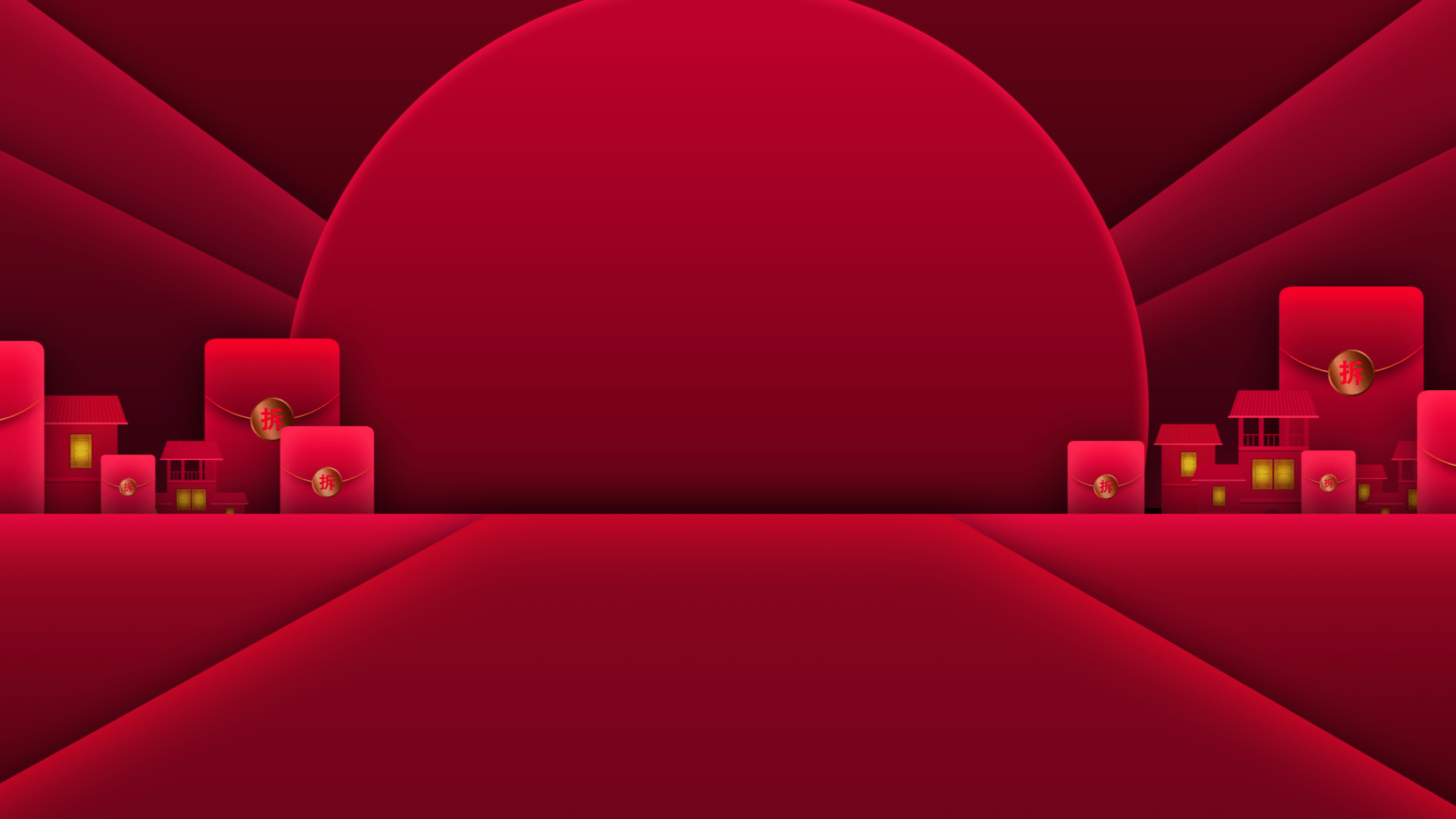 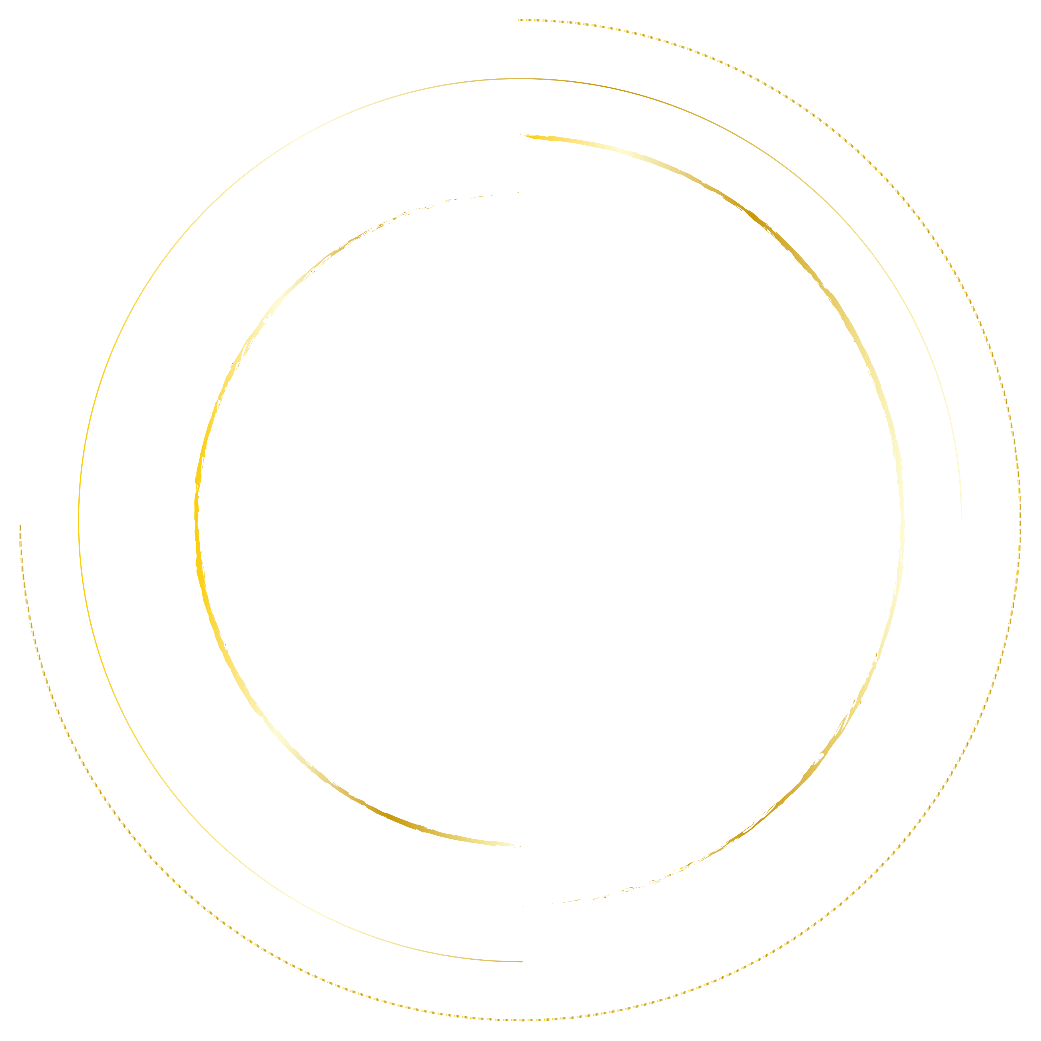 Synergistically utilize technically sound portals with frictionless chainsSynergistically
01
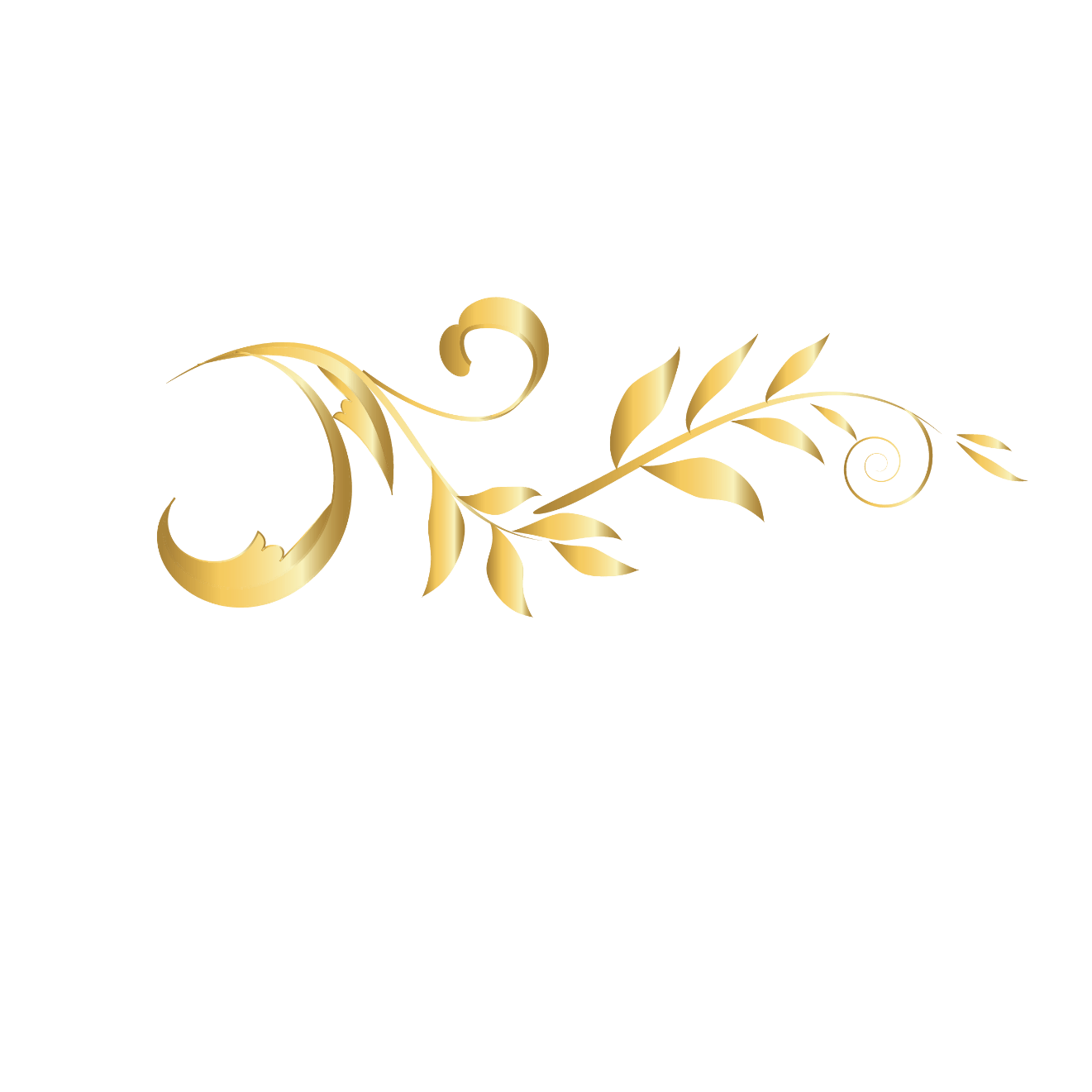 1PPT.COM
Synergistically utilize technically sound portals with, Synergistically utilize technically sound
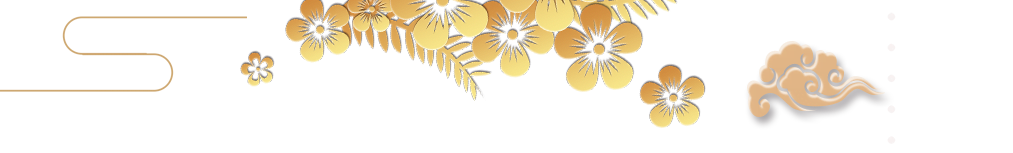 1PPT.COM
1PPT.COM
Synergistically utilize technically sound portals with, Synergistically utilize technically sound, Synergistically
Synergistically utilize technically sound portals with, Synergistically utilize technically sound, Synergistically
Synergistically utilize technically sound portals with, Synergistically utilize technically sound, Synergistically，Synergistically utilize technically sound portals with, Synergistically utilize technically sound, Synergistically
1PPT.COM
1PPT.COM
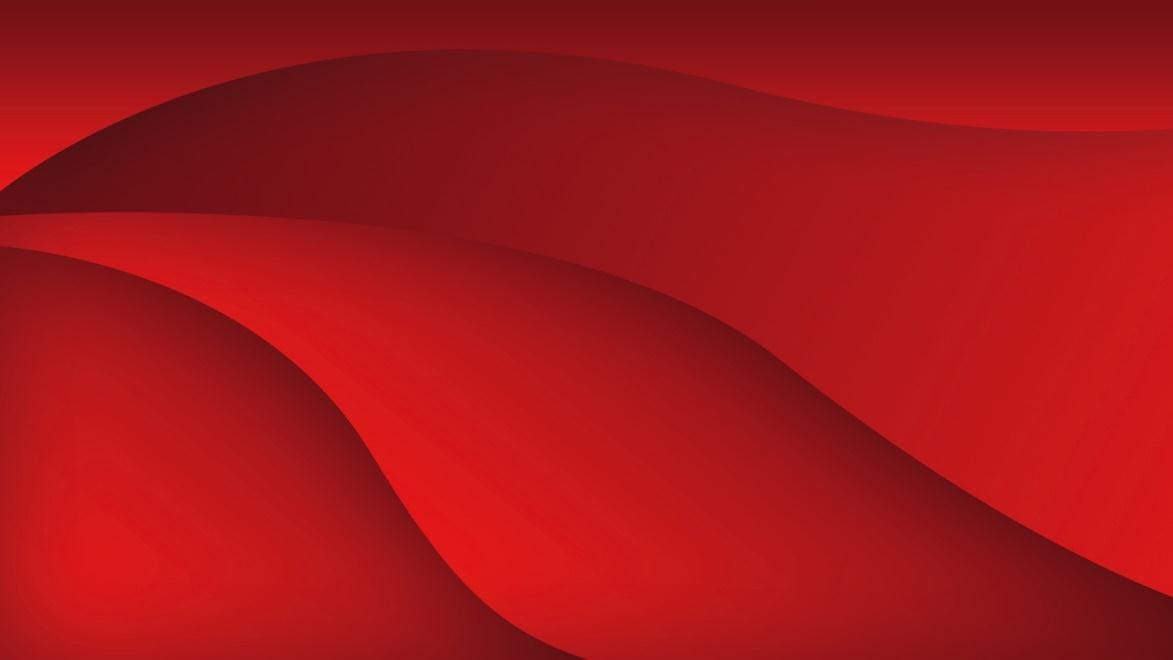 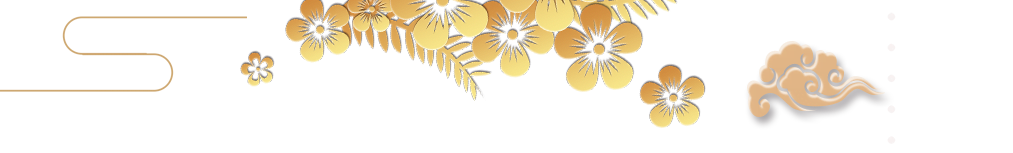 1PPT.COM
Synergistically utilize technically sound portals with, Synergistically utilize technically sound, Synergistically
Synergistically utilize technically sound portals with, Synergistically utilize technically sound, Synergistically
Synergistically utilize technically sound portals with, Synergistically utilize technically sound, Synergistically
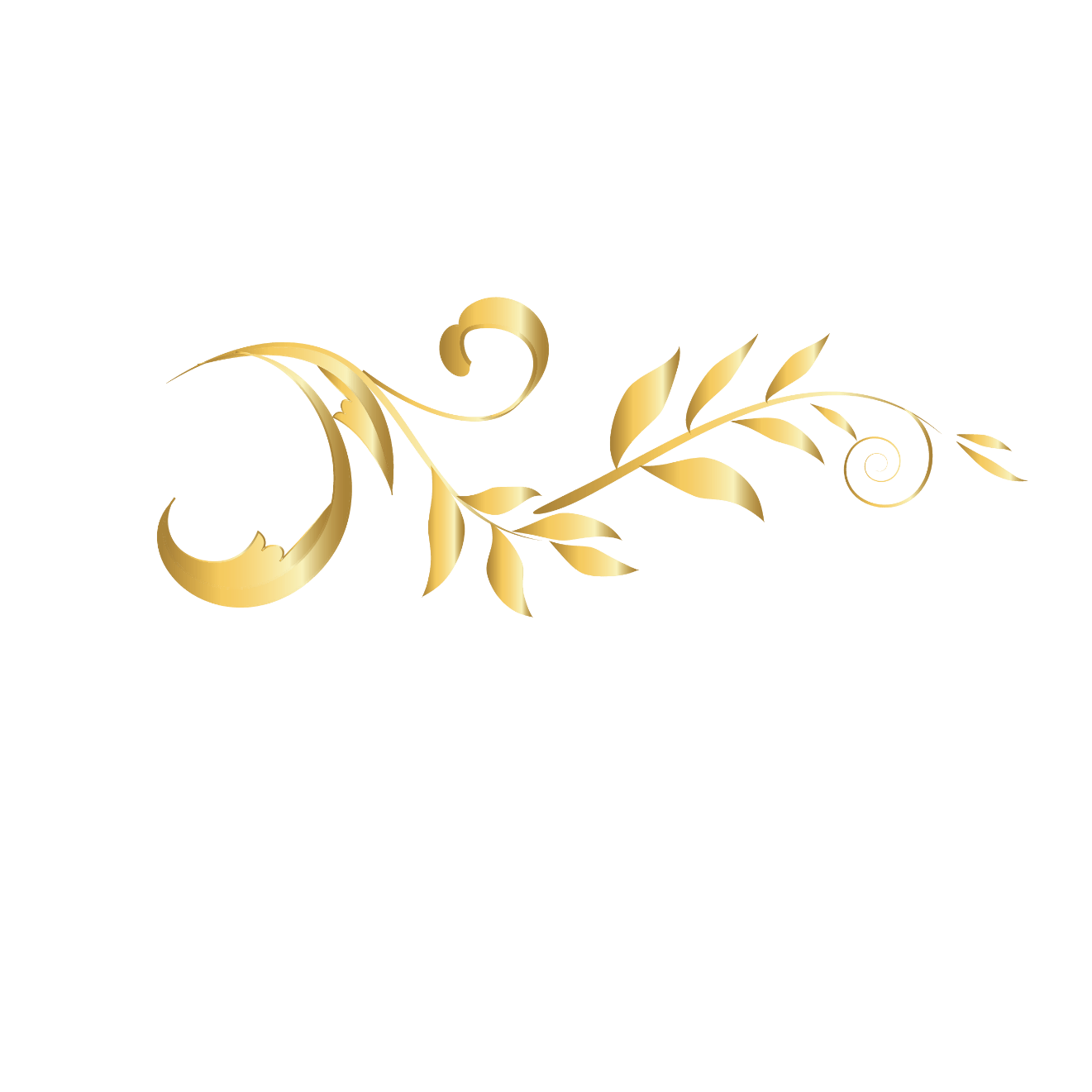 Synergistically utilize technically sound portals with, Synergistically utilize technically sound, Synergistically utilize
Synergistically utilize technically sound portals with, Synergistically utilize technically sound, Synergistically utilize
7 2
%
Synergistically utilize technically sound portals with, Synergistically utilize technically sound, Synergistically utilize
Synergistically utilize technically sound portals with, Synergistically utilize technically sound, Synergistically utilize
Synergistically utilize technically sound portals with, Synergistically utilize technically sound, Synergistically utilize
1PPT.COM
1PPT.COM
1PPT.COM
Synergistically utilize technically sound portals with, Synergistically utilize technically sound, Synergistically
Synergistically utilize technically sound portals with, Synergistically utilize technically sound, Synergistically
Synergistically utilize technically sound portals with, Synergistically utilize technically sound, Synergistically
1PPT.COM
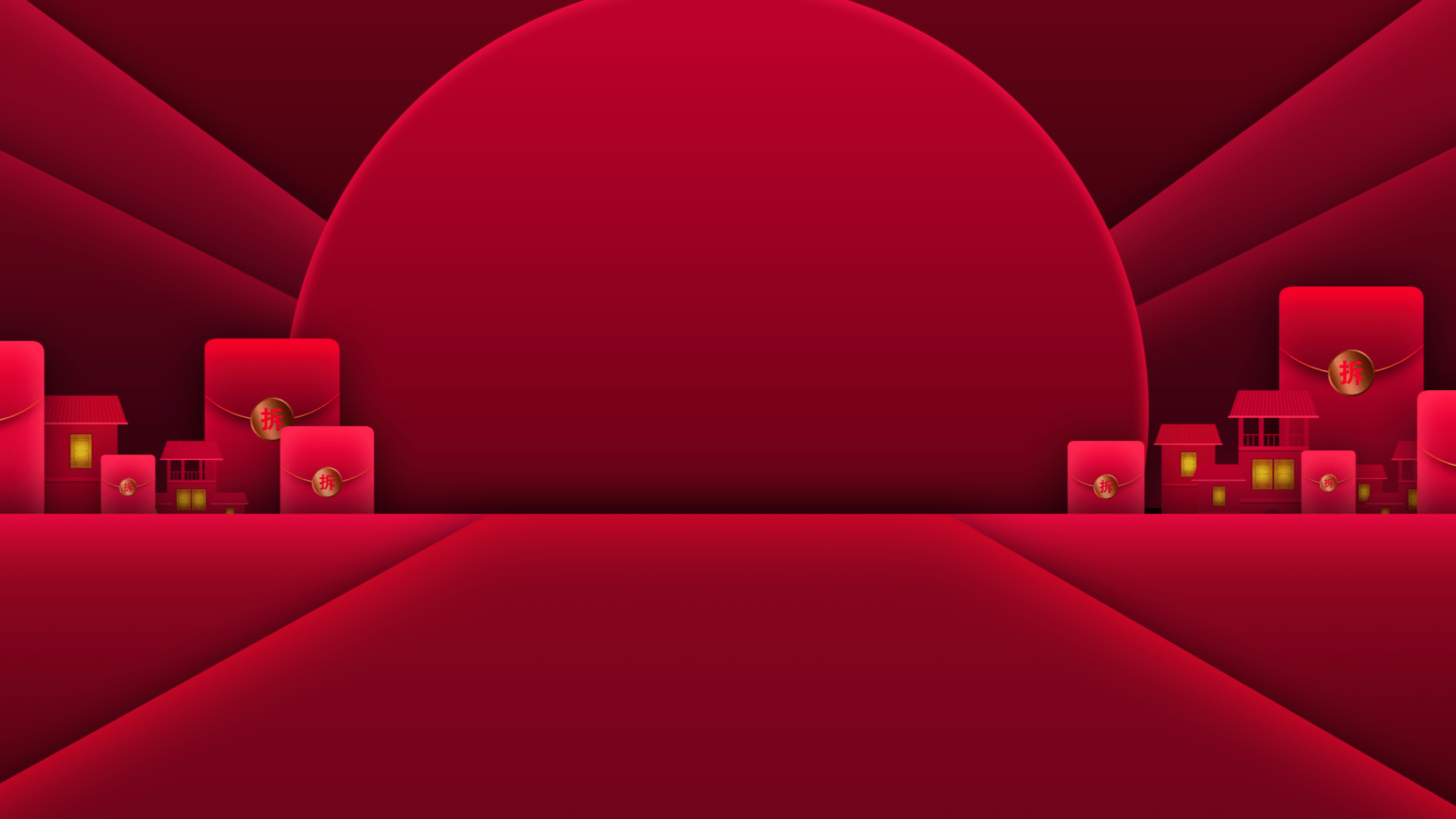 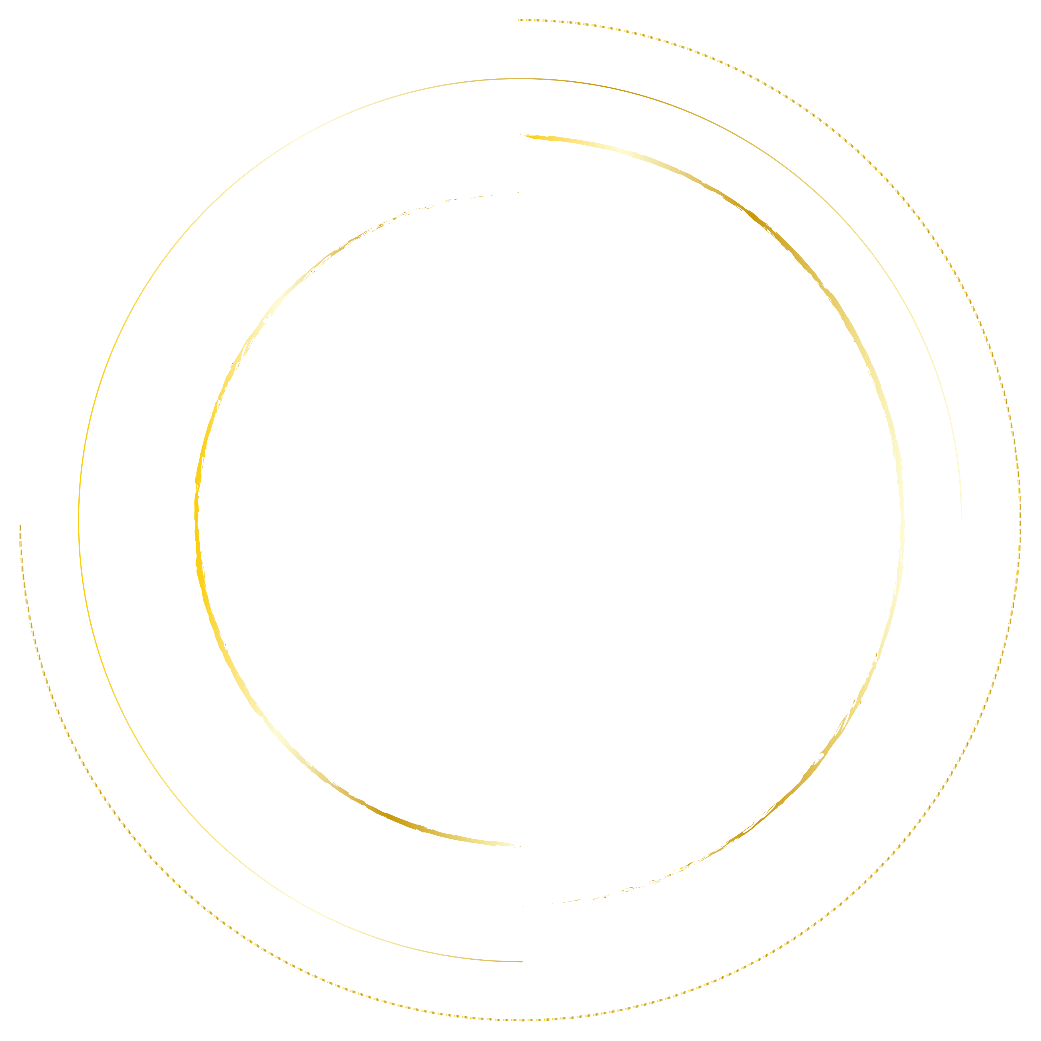 Synergistically utilize technically sound portals with frictionless chainsSynergistically
02
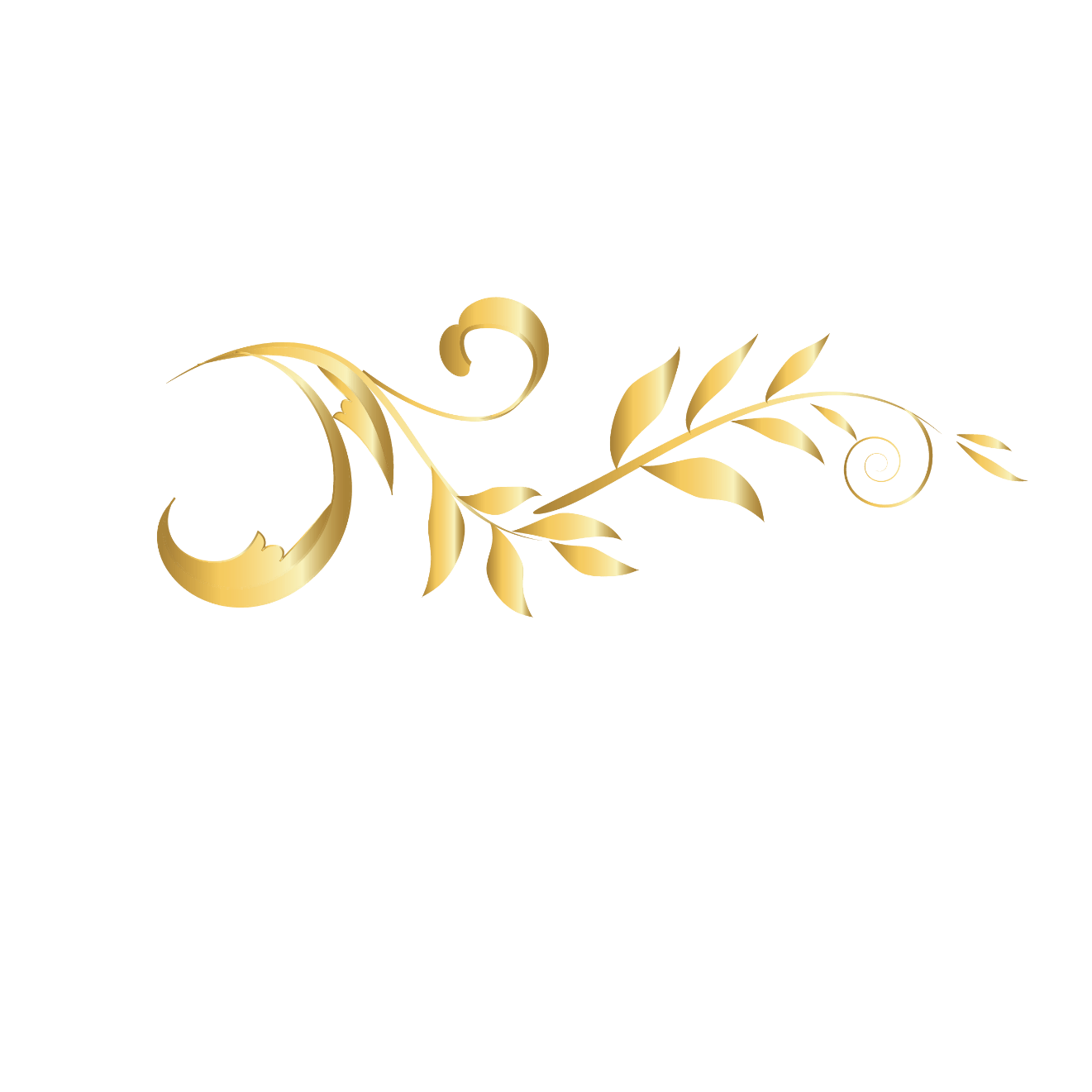 1PPT.COM
Synergistically utilize technically sound portals with, Synergistically utilize technically sound
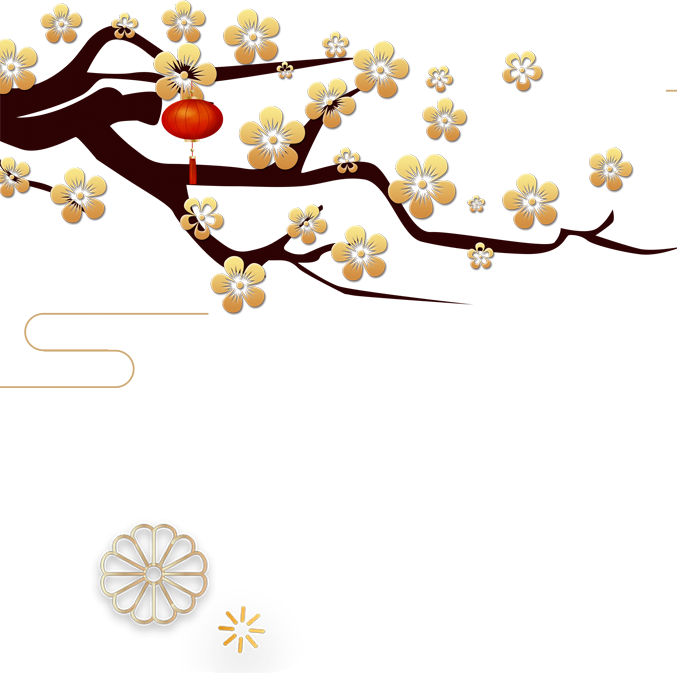 Synergistically utilize technically sound portals with, Synergistically
Synergistically utilize technically sound portals with, Synergistically
Synergistically utilize technically sound portals with, Synergistically
1PPT.COM
Synergistically utilize technically sound portals with, Synergistically utilize technically sound, Synergistically utilize technically sound. Synergistically utilize
Synergistically utilize technically sound portals with, Synergistically
Synergistically utilize technically sound portals with, Synergistically
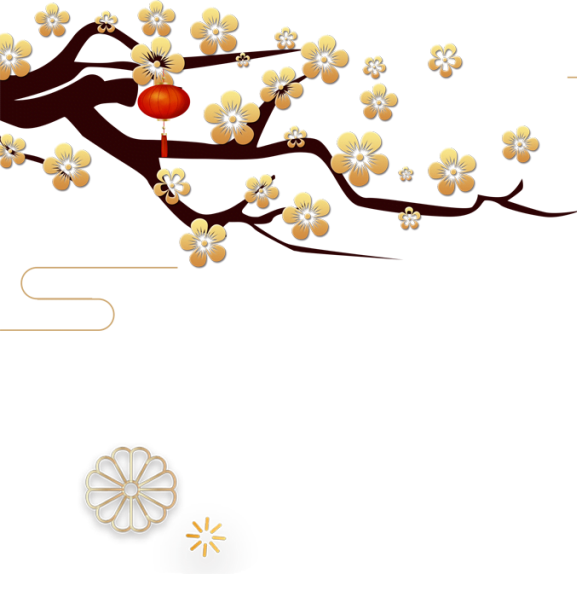 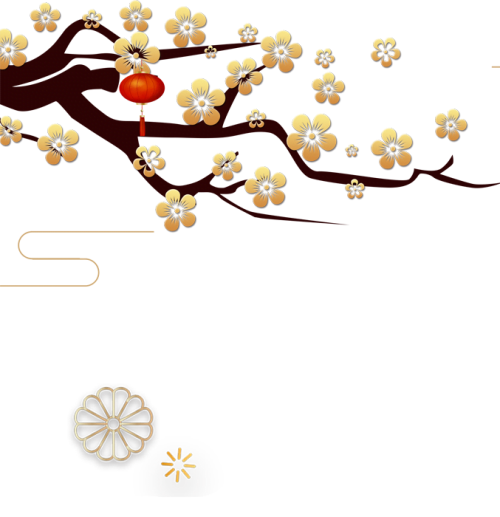 Synergistically utilize technically sound portals with, Synergistically utilize technically sound, Synergistically
1PPT.COM
1PPT.COM
Synergistically utilize technically sound portals with, Synergistically utilize technically sound, Synergistically
Synergistically utilize technically sound portals with, Synergistically utilize technically sound, Synergistically
1PPT.COM
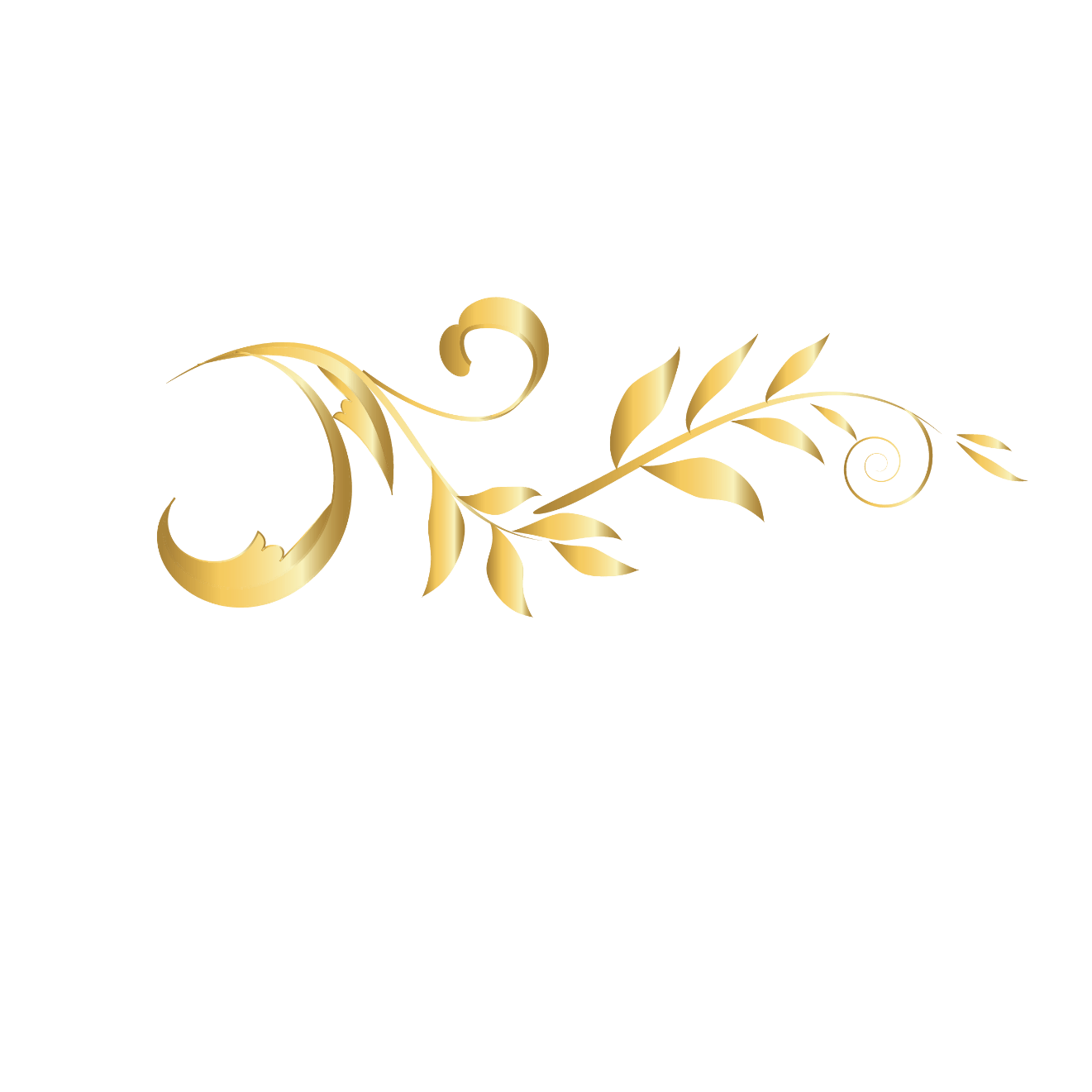 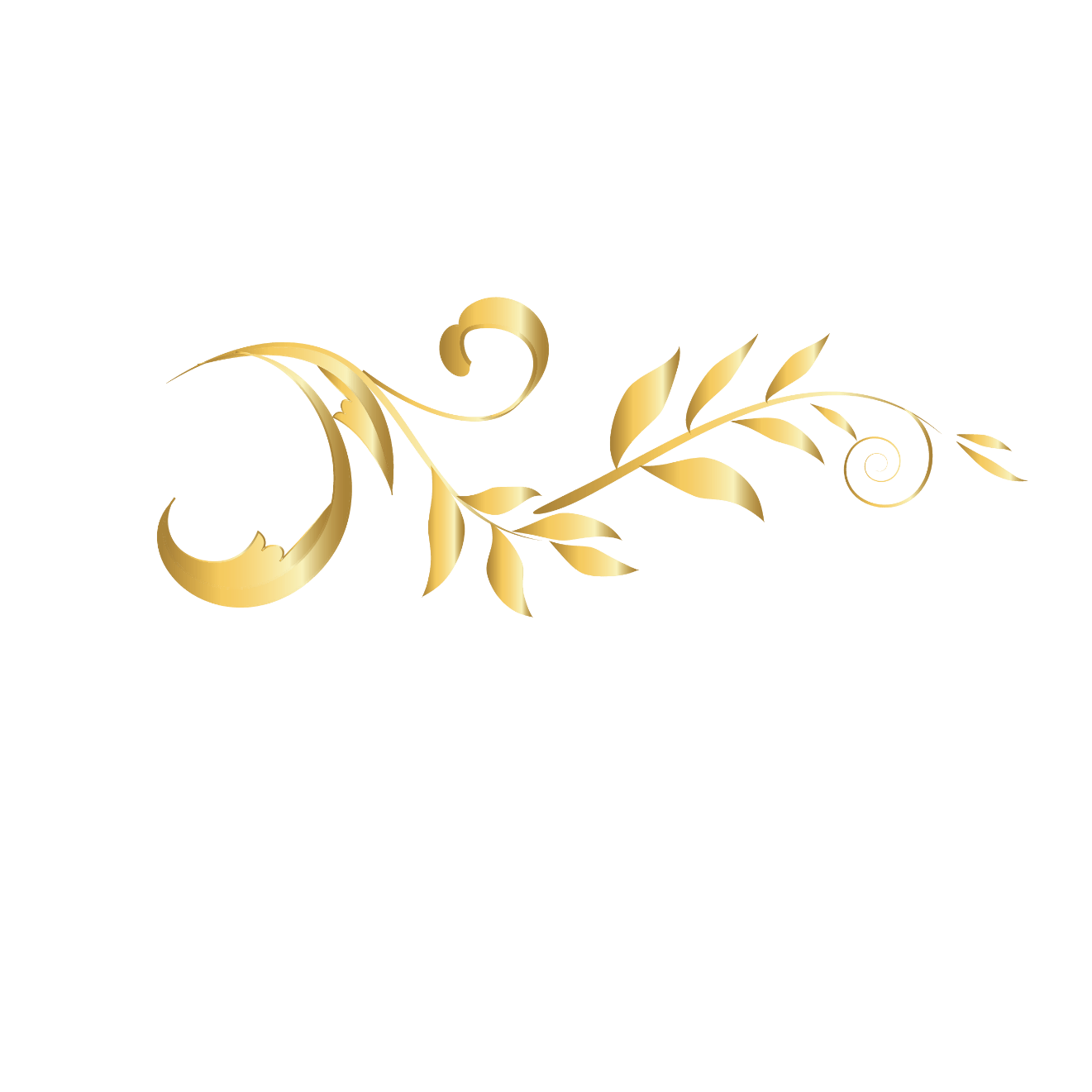 1PPT.COM
1PPT.COM
1PPT.COM
Synergistically utilize technically sound portals with, Synergistically utilize technically sound, Synergistically utilize technically sound. Synergistically utilize，Synergistically utilize technically sound portals with, Synergistically utilize technically sound, Synergistically utilize technically sound. Synergistically utilize
Synergistically utilize technically sound portals with, Synergistically utilize technically sound, Synergistically utilize technically sound. Synergistically utilize，Synergistically utilize technically sound portals with, Synergistically utilize technically sound, Synergistically utilize technically sound. Synergistically utilize
Synergistically utilize technically sound portals with, Synergistically utilize technically sound, Synergistically utilize technically sound. Synergistically utilize，Synergistically utilize technically sound portals with, Synergistically utilize technically sound, Synergistically utilize technically sound. Synergistically utilize
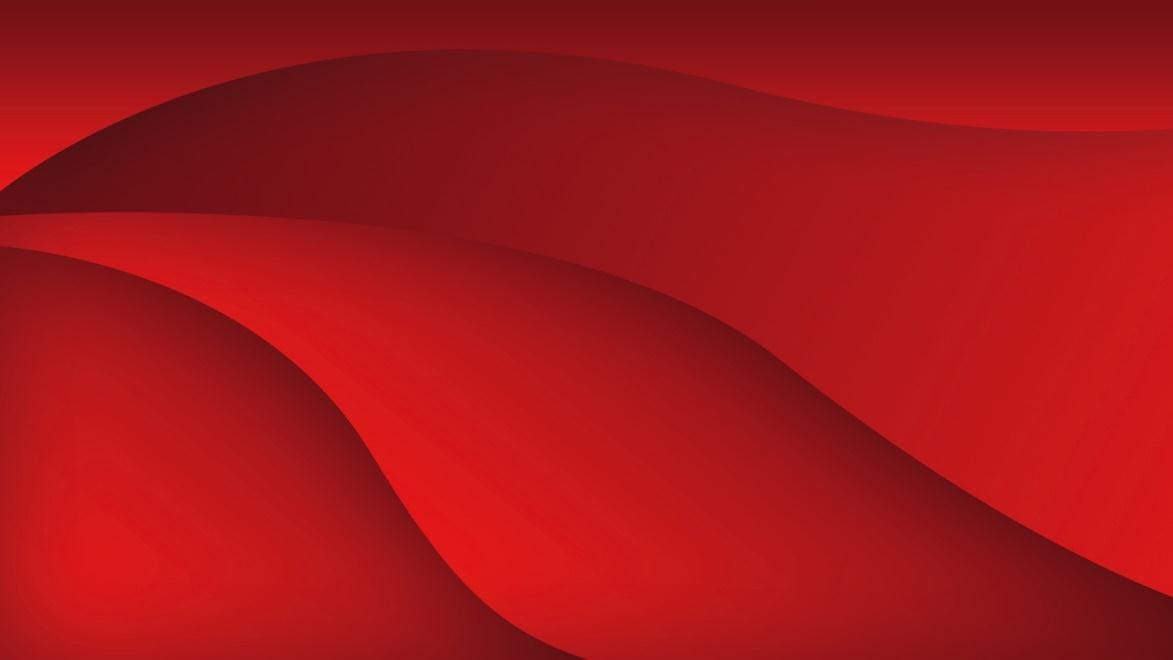 Synergistically utilize technically sound portals with, Synergistically utilize technically sound, Synergistically
Synergistically utilize technically sound portals with, Synergistically utilize technically sound, Synergistically
Synergistically utilize technically sound portals with, Synergistically utilize technically sound, Synergistically
Synergistically utilize technically sound portals with, Synergistically utilize technically sound, Synergistically
Synergistically utilize technically sound portals with, Synergistically, Synergistically utilize technically
Synergistically utilize technically sound portals with, Synergistically
Synergistically utilize technically sound portals with, Synergistically
Synergistically utilize technically sound portals with, Synergistically
Synergistically utilize technically sound portals with, Synergistically, Synergistically utilize technically
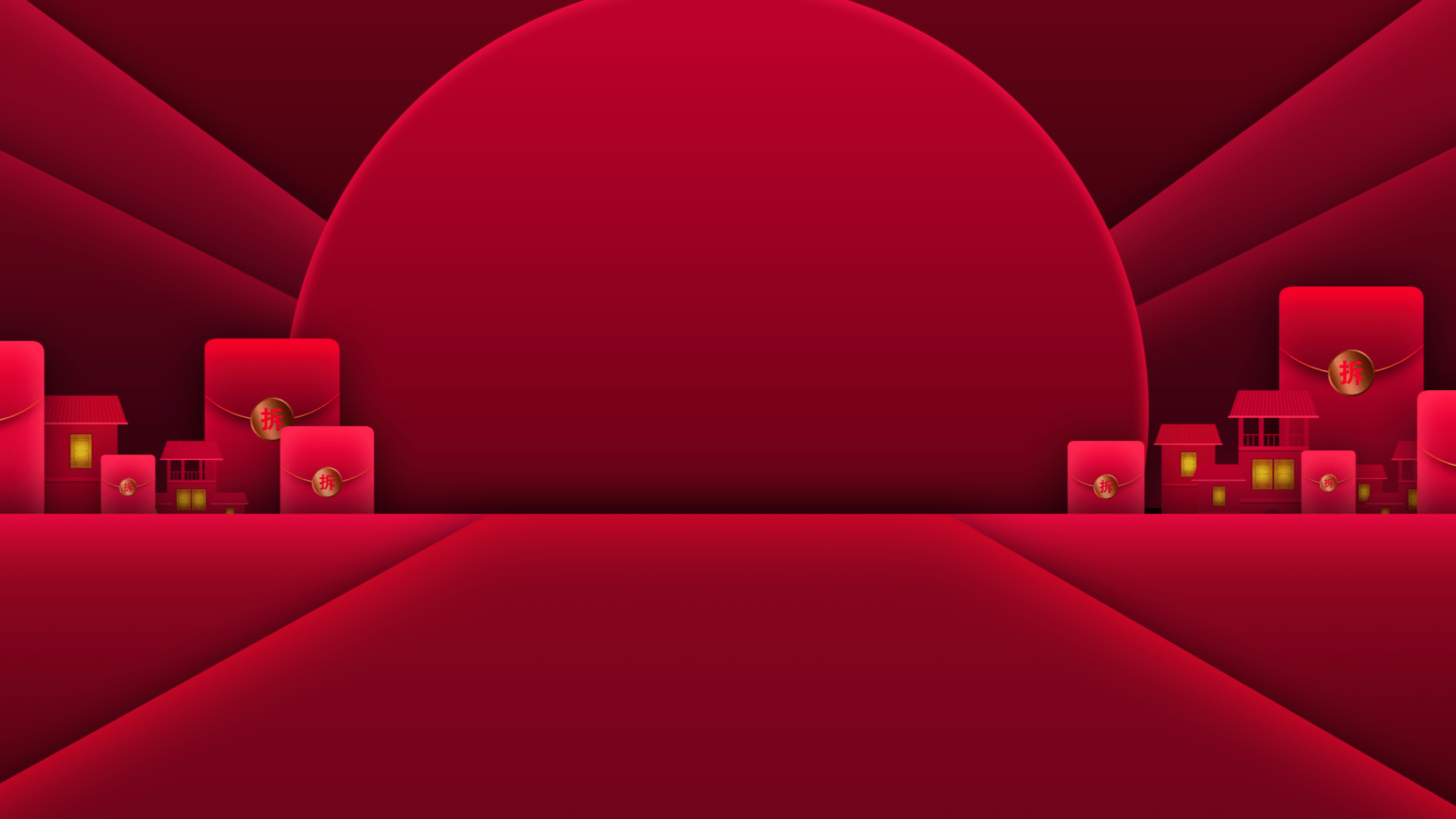 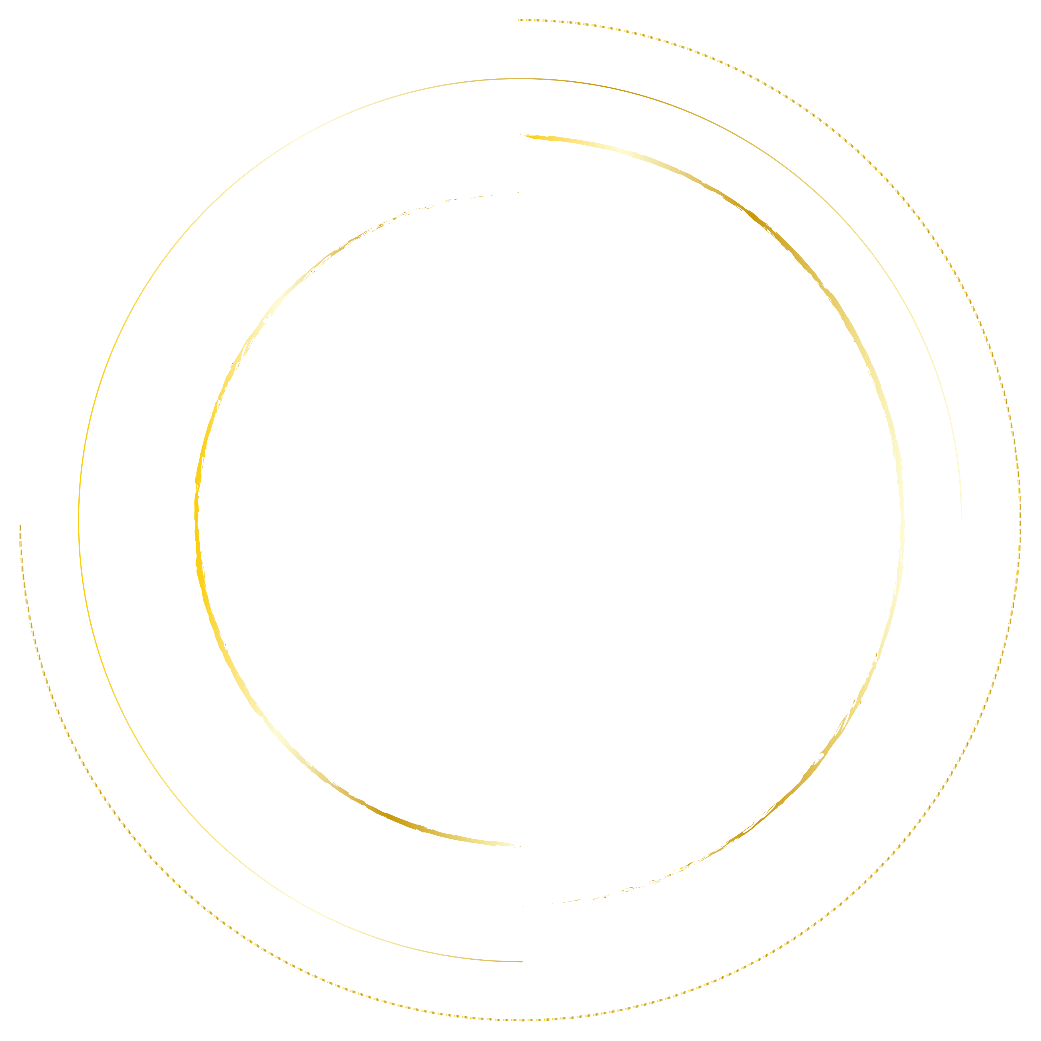 Synergistically utilize technically sound portals with frictionless chainsSynergistically
03
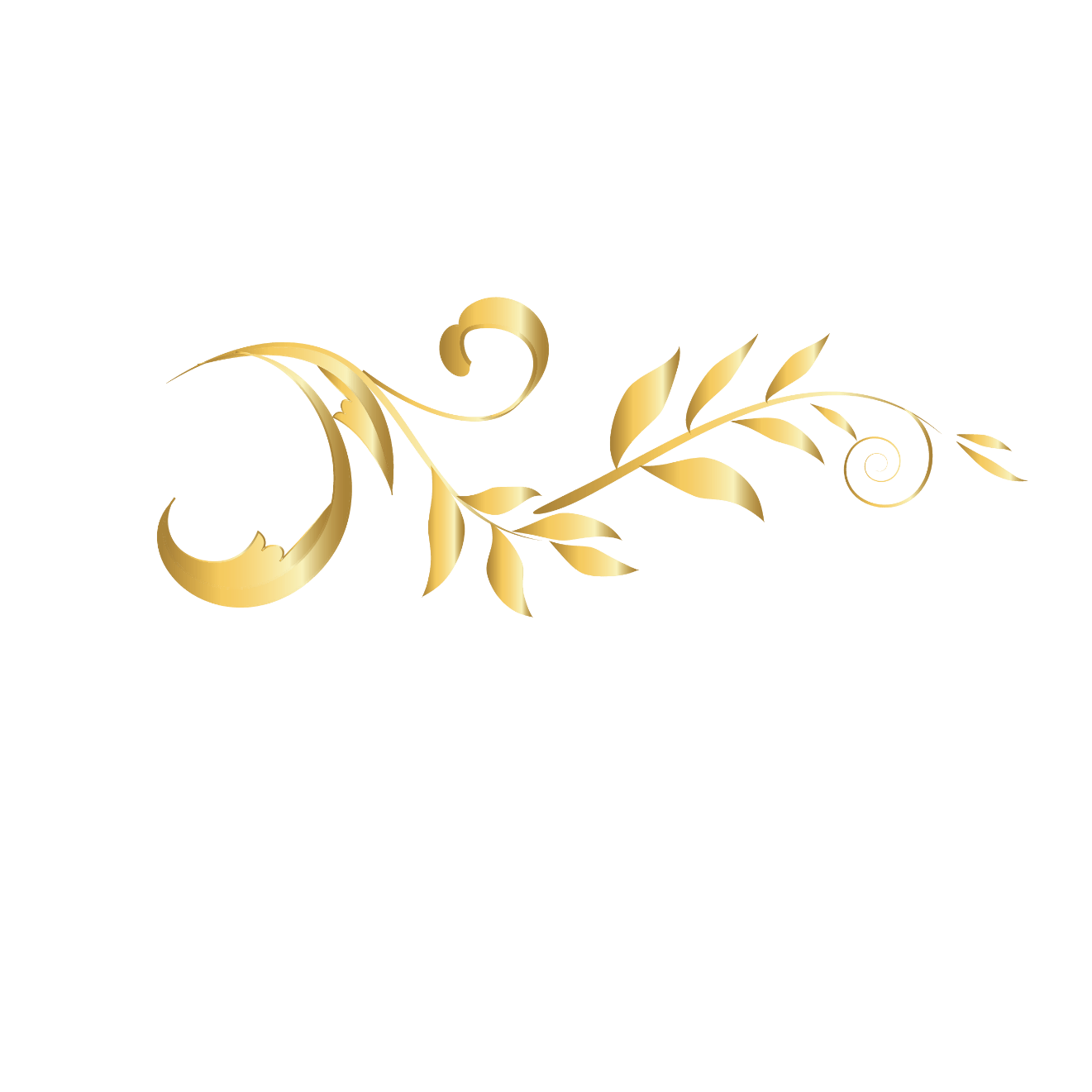 1PPT.COM
Synergistically utilize technically sound portals with, Synergistically utilize technically sound
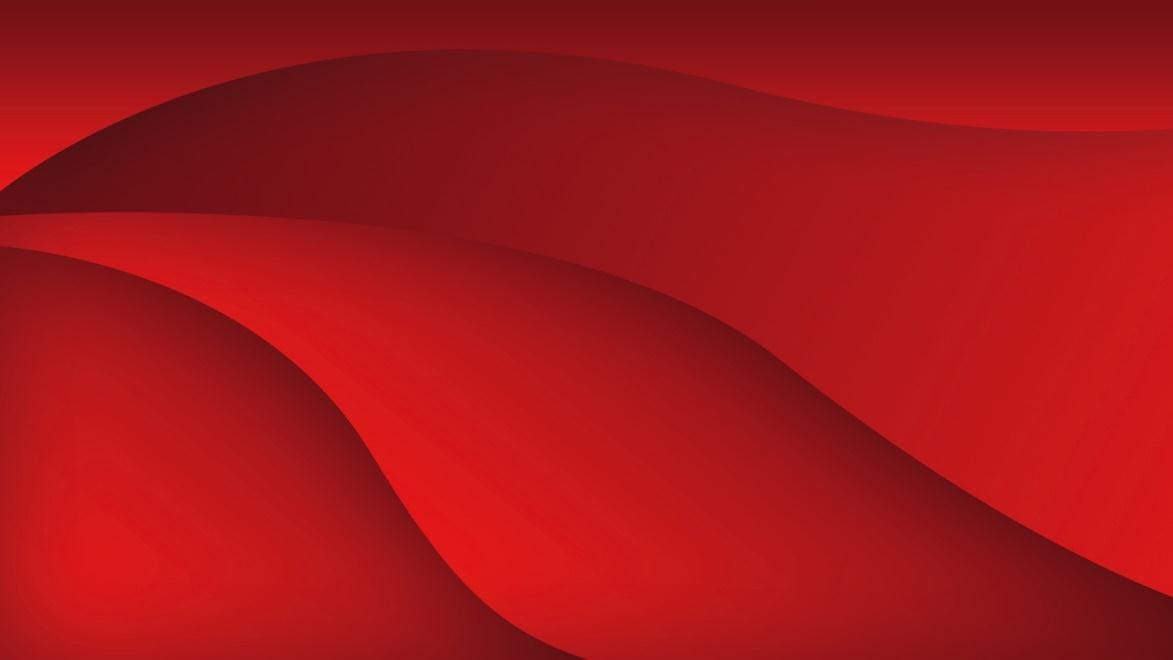 Synergistically utilize technically sound portals with, Synergistically utilize technically sound, Synergistically
Synergistically utilize technically sound portals with, Synergistically utilize technically sound, Synergistically
Synergistically utilize technically sound portals with, Synergistically utilize technically sound, Synergistically
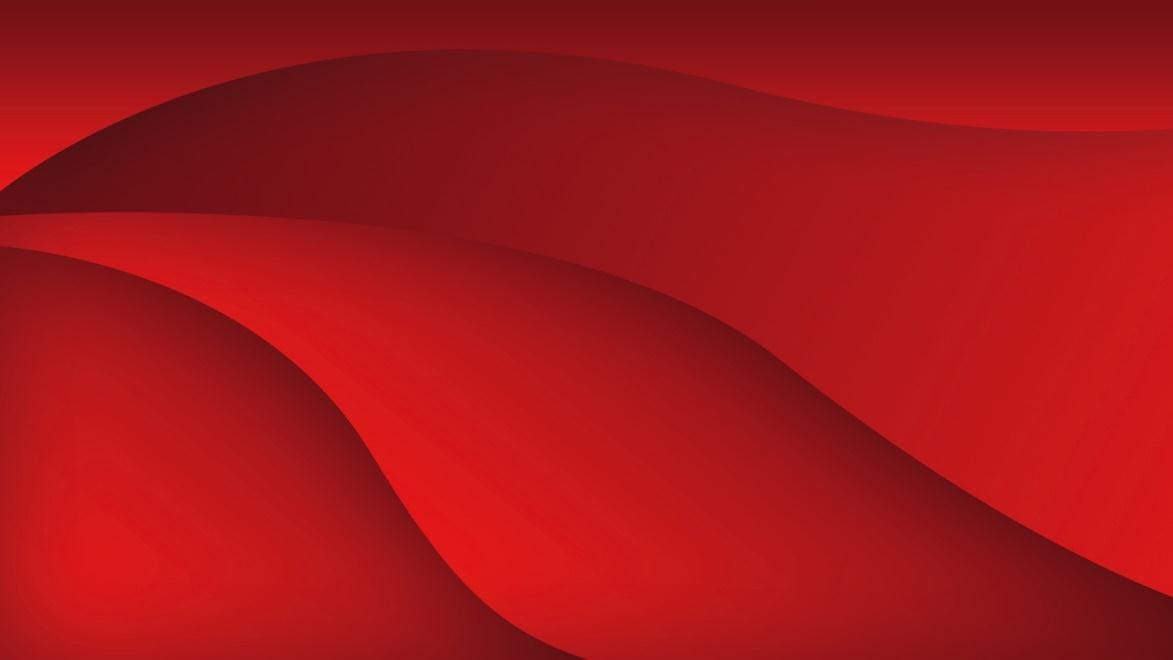 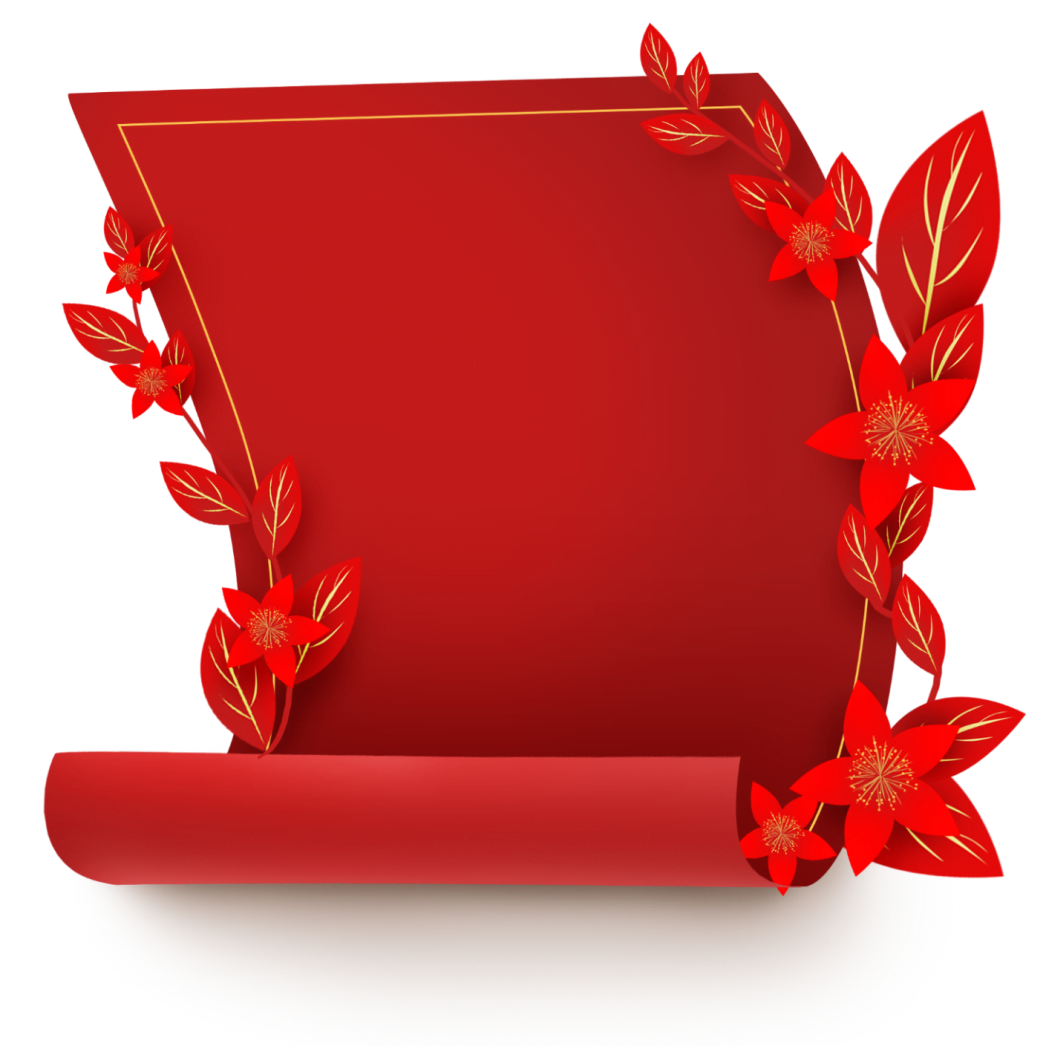 Synergistically utilize technically sound portals with, Synergistically utilize technically sound, Synergistically utilize technically sound. Synergistically utilize
1PPT.COM
Synergistically utilize technically sound portals with, Synergistically utilize technically sound, Synergistically utilize technically sound. Synergistically utilize
Synergistically utilize technically sound portals with, Synergistically utilize technically sound, Synergistically utilize technically sound. Synergistically utilize
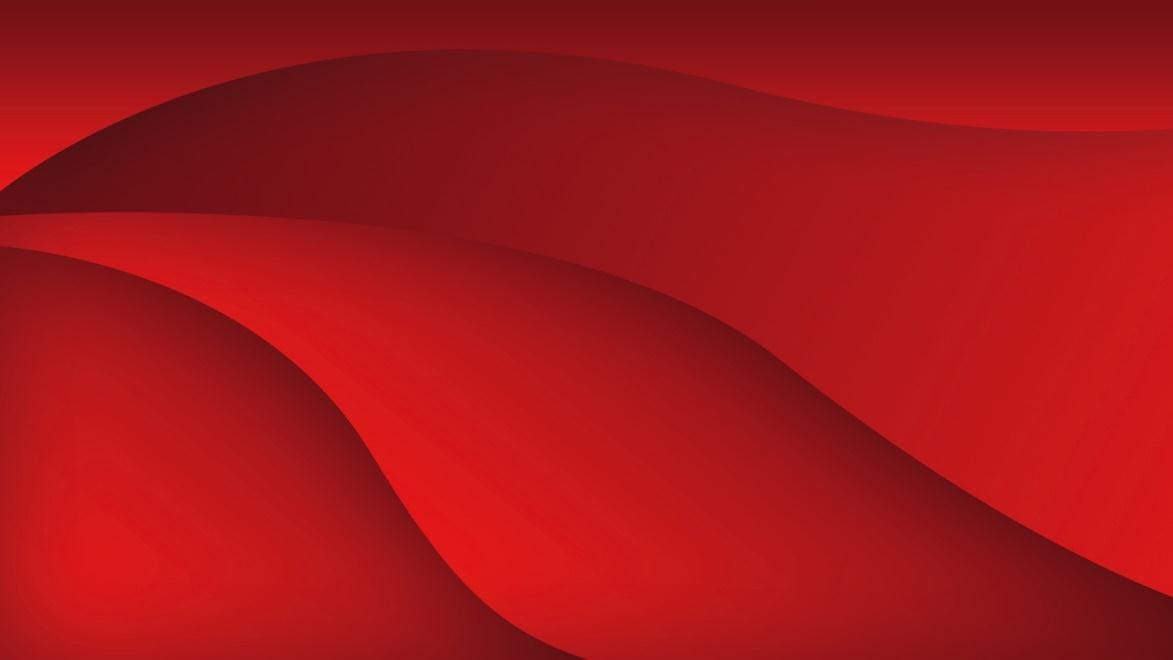 Synergistically utilize technically sound portals with, Synergistically utilize technically sound, Synergistically
Synergistically utilize technically sound portals with, Synergistically utilize technically sound, Synergistically
2018
2010
Synergistically utilize technically sound portals with, Synergistically utilize technically sound, Synergistically
2015
2020
Synergistically utilize technically sound portals with, Synergistically utilize technically sound, Synergistically
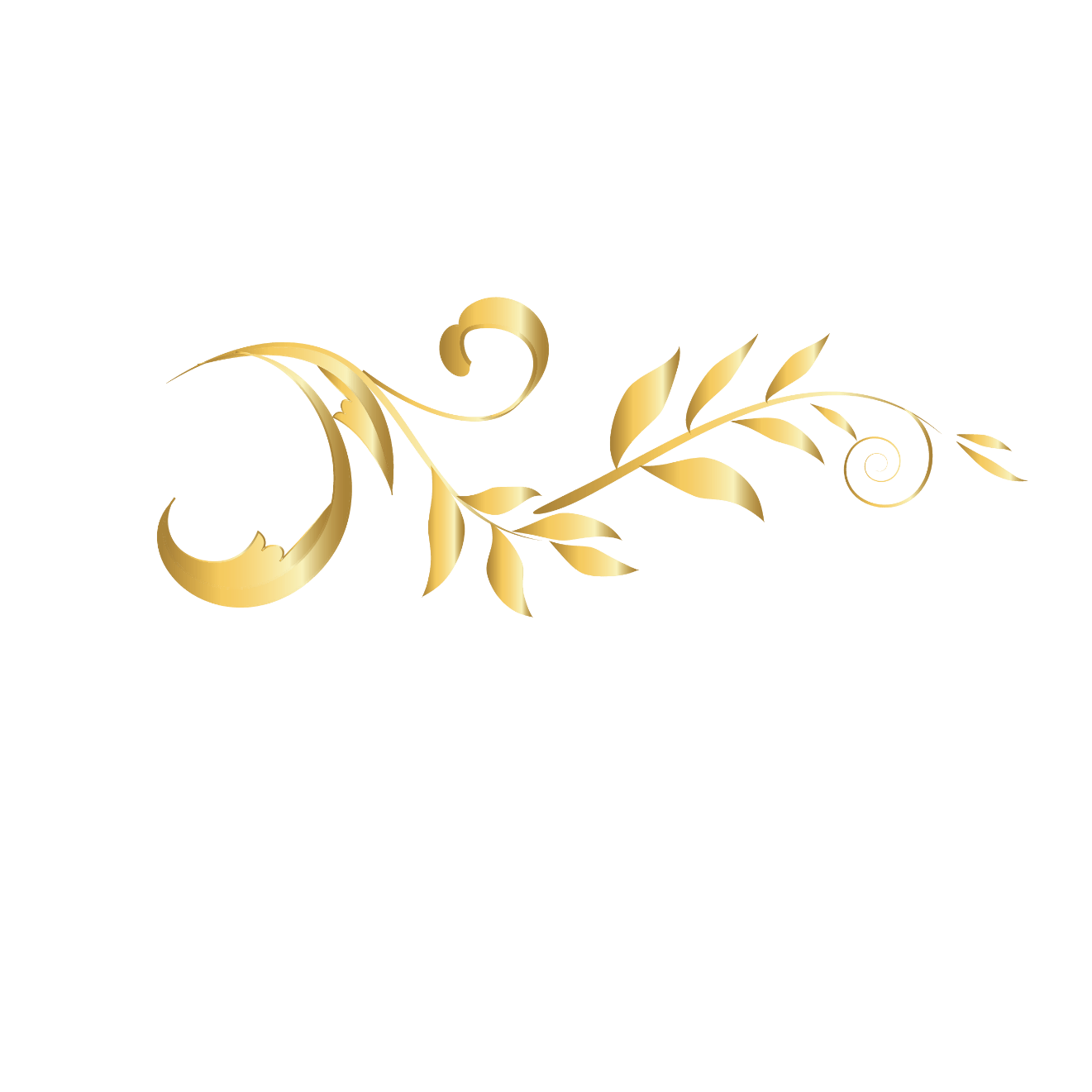 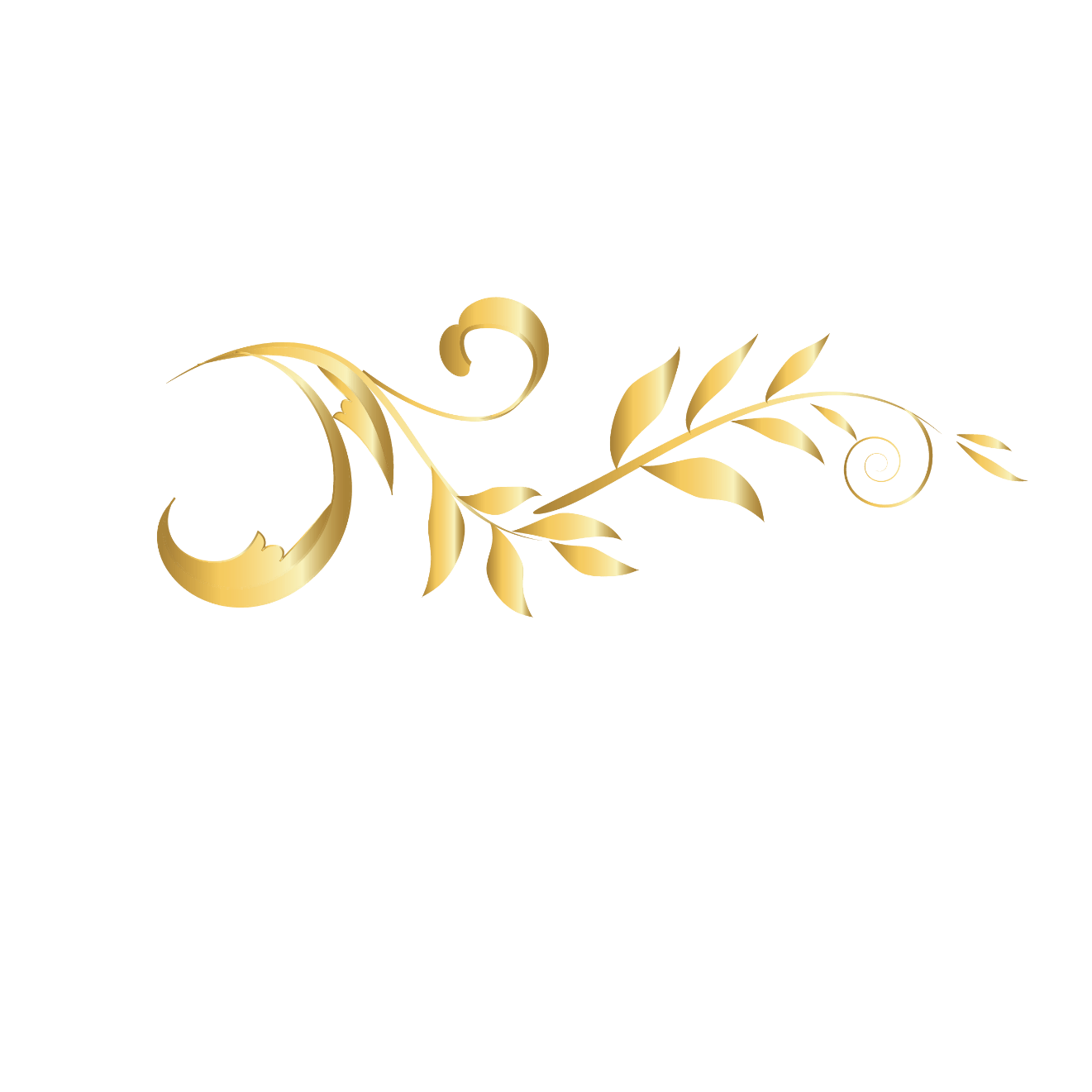 Synergistically utilize technically sound portals with, Synergistically utilize technically sound, Synergistically utilize technically sound. Synergistically utilize
Synergistically utilize technically sound portals with, Synergistically utilize technically sound, Synergistically utilize technically sound. Synergistically utilize
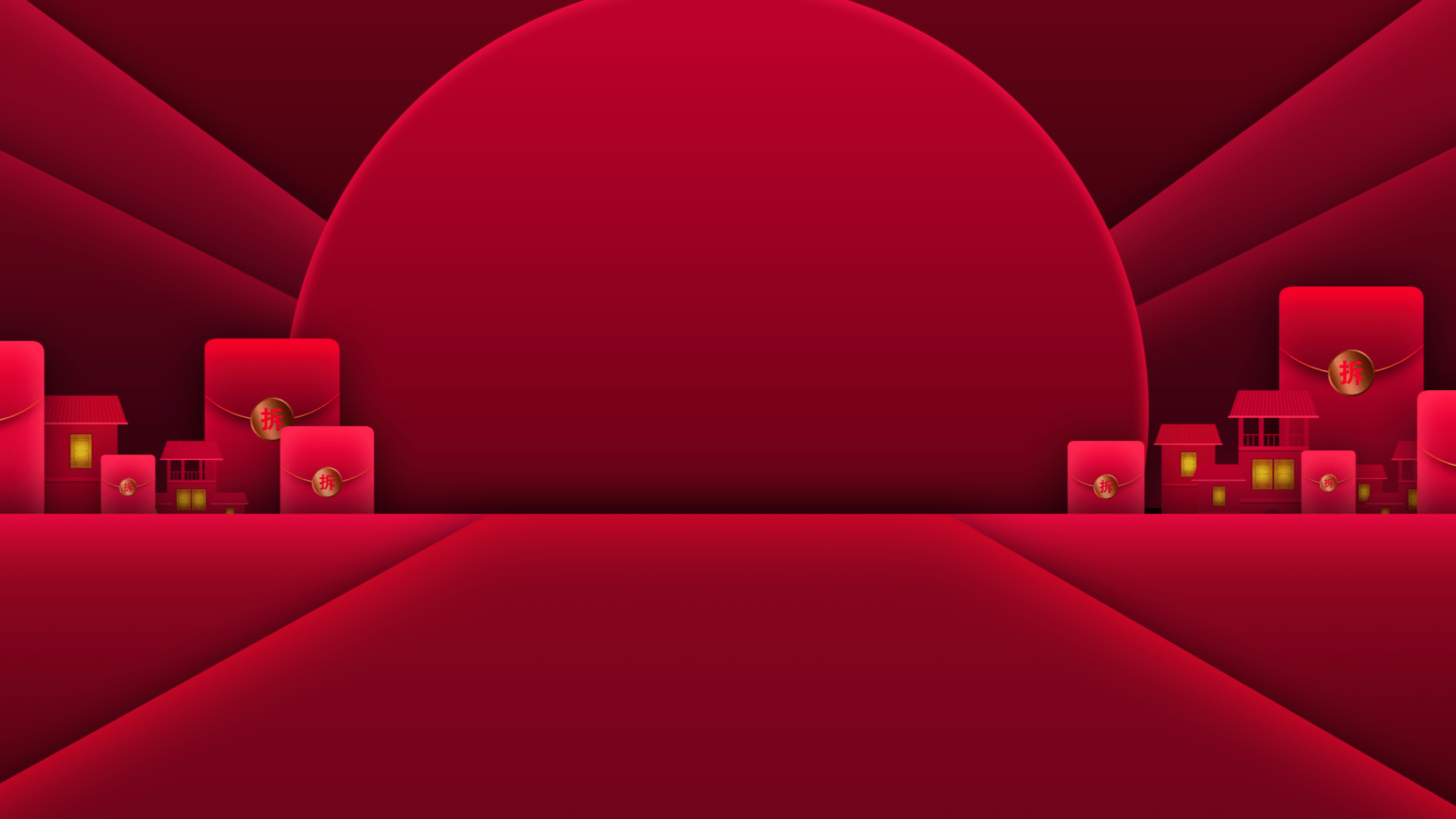 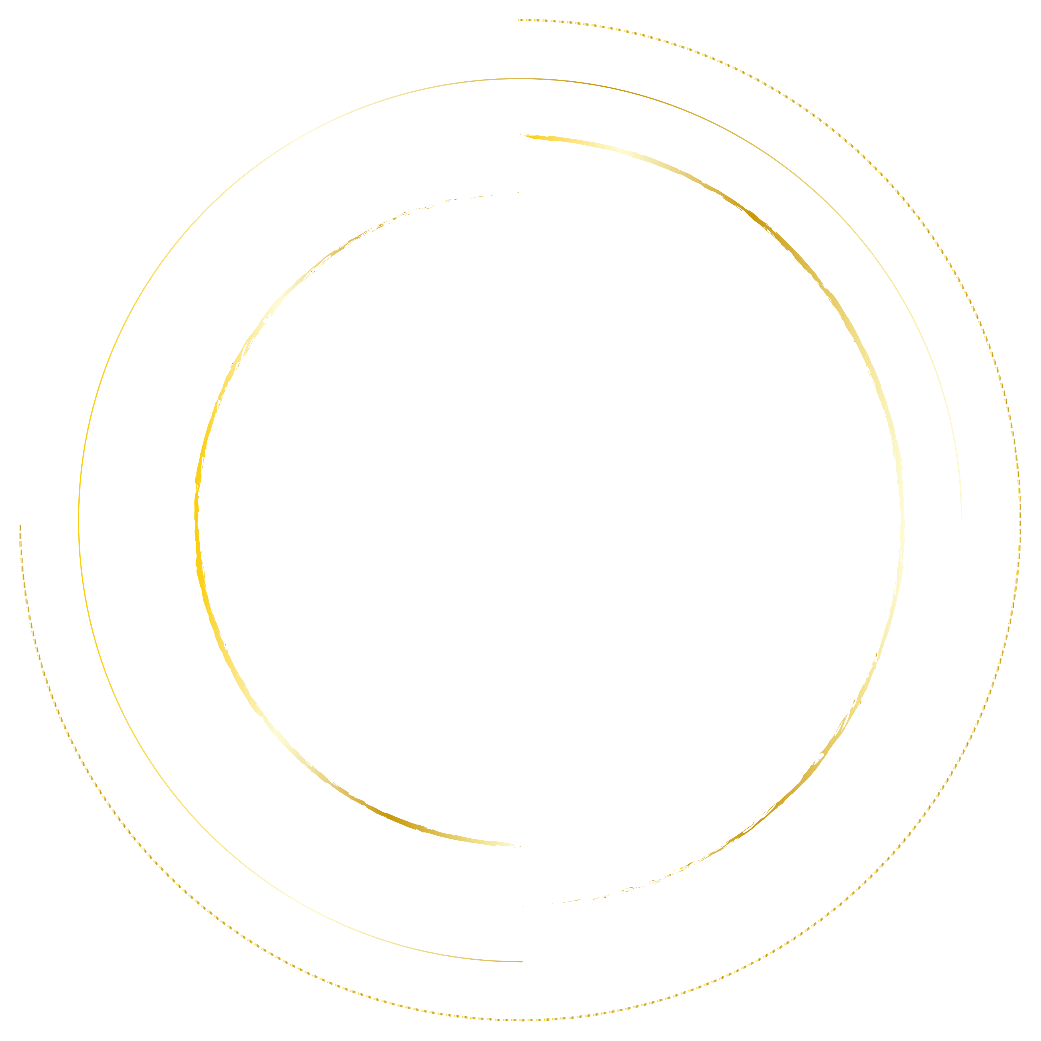 Synergistically utilize technically sound portals with frictionless chainsSynergistically
04
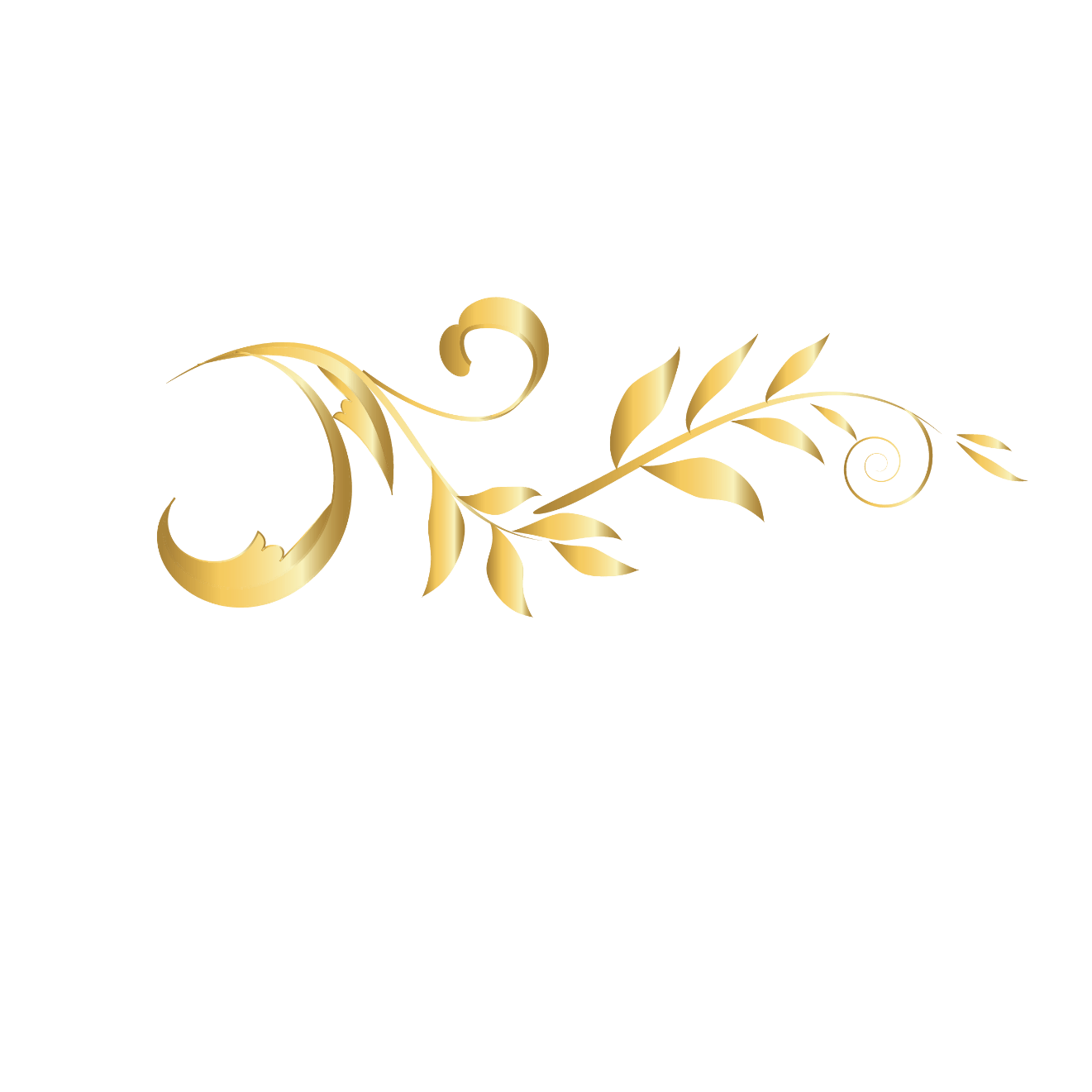 1PPT.COM
Synergistically utilize technically sound portals with, Synergistically utilize technically sound
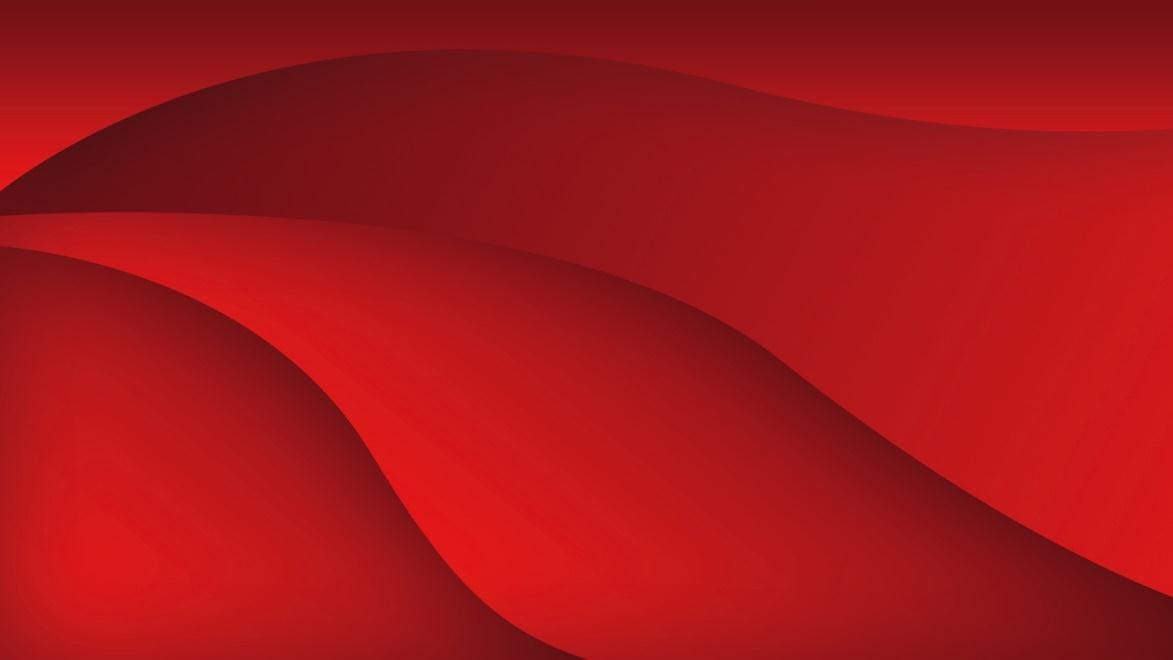 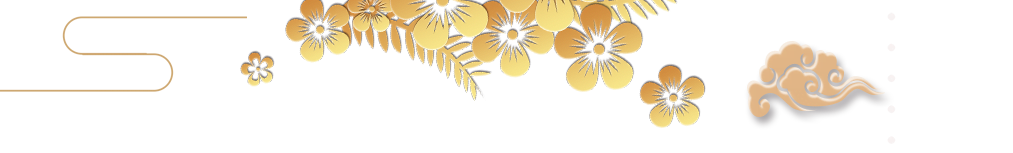 Synergistically utilize technically sound portals with, Synergistically utilize technically sound, Synergistically
Synergistically utilize technically sound portals with, Synergistically utilize technically sound, Synergistically
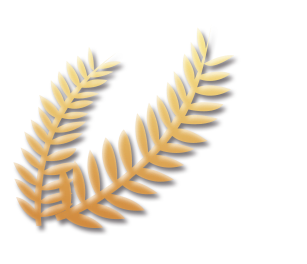 Synergistically utilize technically sound portals with, Synergistically utilize technically sound, Synergistically
Synergistically utilize technically sound portals with, Synergistically utilize technically sound, Synergistically
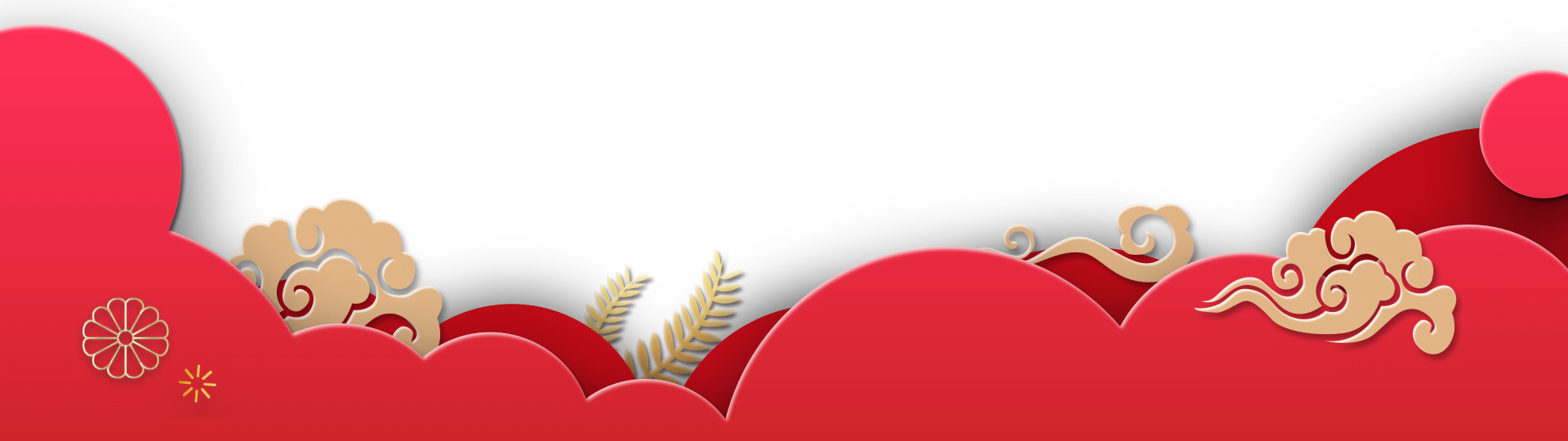 7 ,850
6 ,938
3 ,760
Synergistically utilize technically sound portals with
Synergistically utilize technically sound portals with
Synergistically utilize technically sound portals with
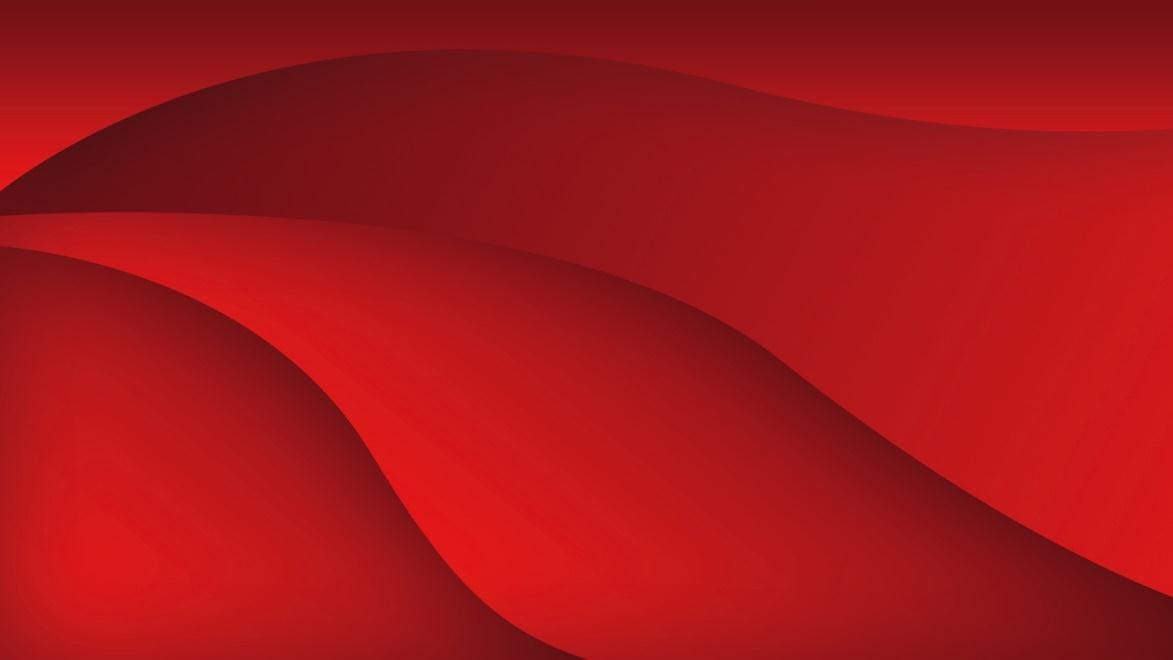 Synergistically utilize technically sound portals with, Synergistically utilize technically sound, Synergistically
01
Synergistically utilize technically sound portals with, Synergistically utilize technically sound, Synergistically
02
03
Synergistically utilize technically sound portals with, Synergistically utilize technically sound, Synergistically
04
Synergistically utilize technically sound portals with, Synergistically utilize technically sound, Synergistically
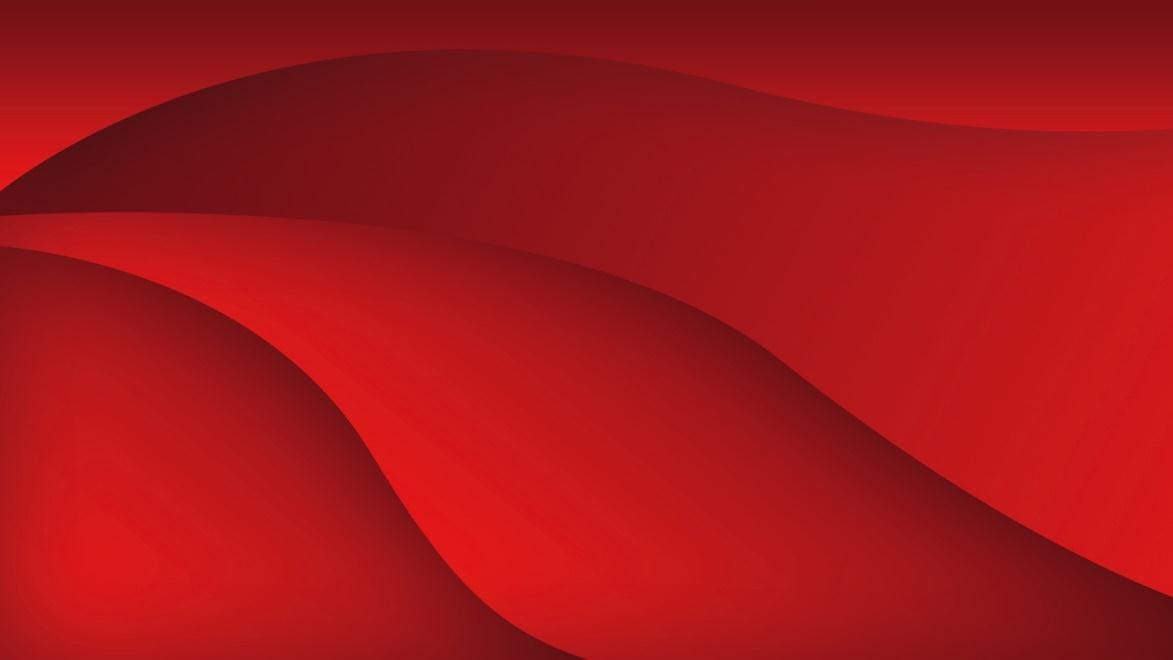 Synergistically utilize technically sound portals with, Synergistically utilize technically sound, Synergistically
Synergistically utilize technically sound portals with, Synergistically utilize technically sound, Synergistically
Synergistically utilize technically sound portals with, Synergistically utilize technically sound, Synergistically
2015
2016
2018
2019
2020
Synergistically utilize technically sound portals with, Synergistically utilize technically sound, Synergistically
Synergistically utilize technically sound portals with, Synergistically utilize technically sound, Synergistically
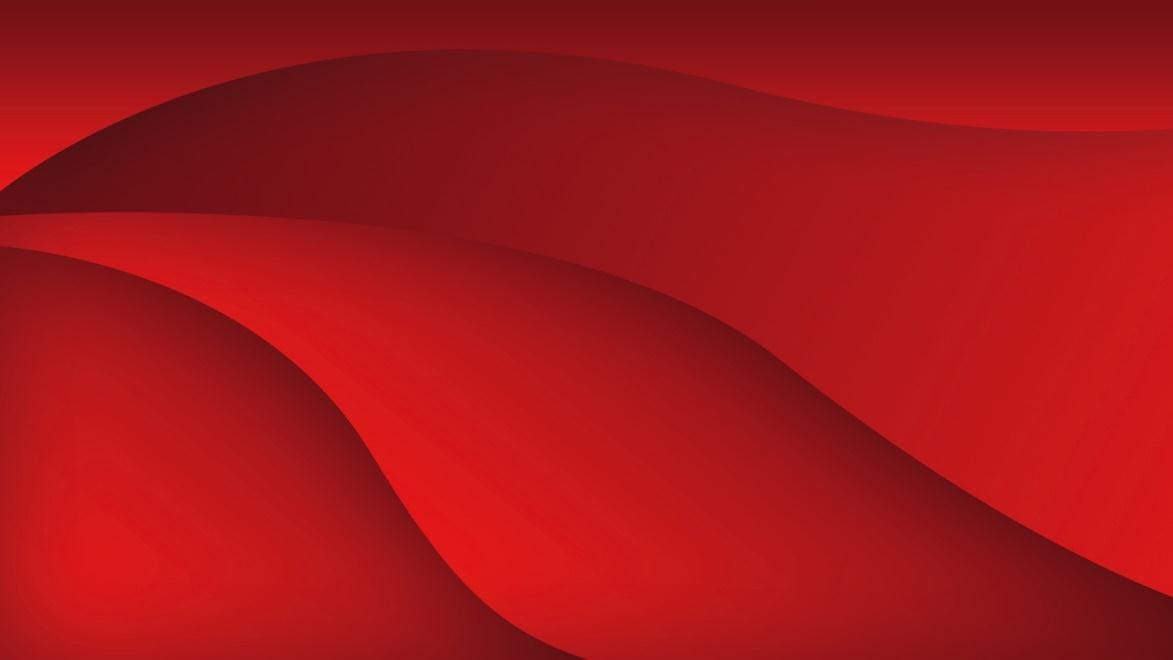 Synergistically utilize technically sound portals with, Synergistically utilize technically sound, Synergistically
Synergistically utilize technically sound portals with, Synergistically utilize technically sound, Synergistically
Synergistically utilize technically sound portals with, Synergistically utilize technically sound, Synergistically
Synergistically utilize technically sound portals with, Synergistically utilize technically sound, Synergistically
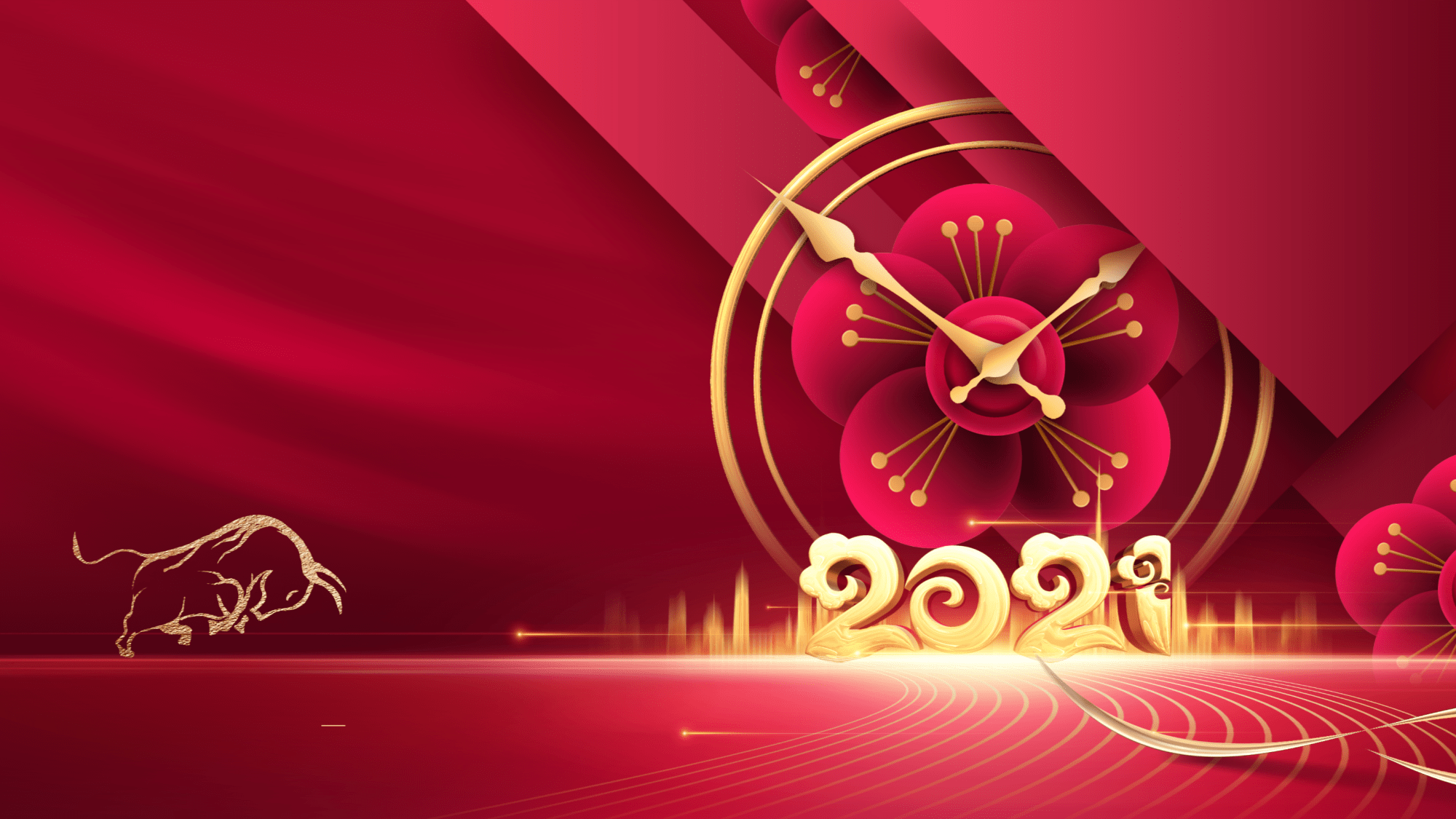 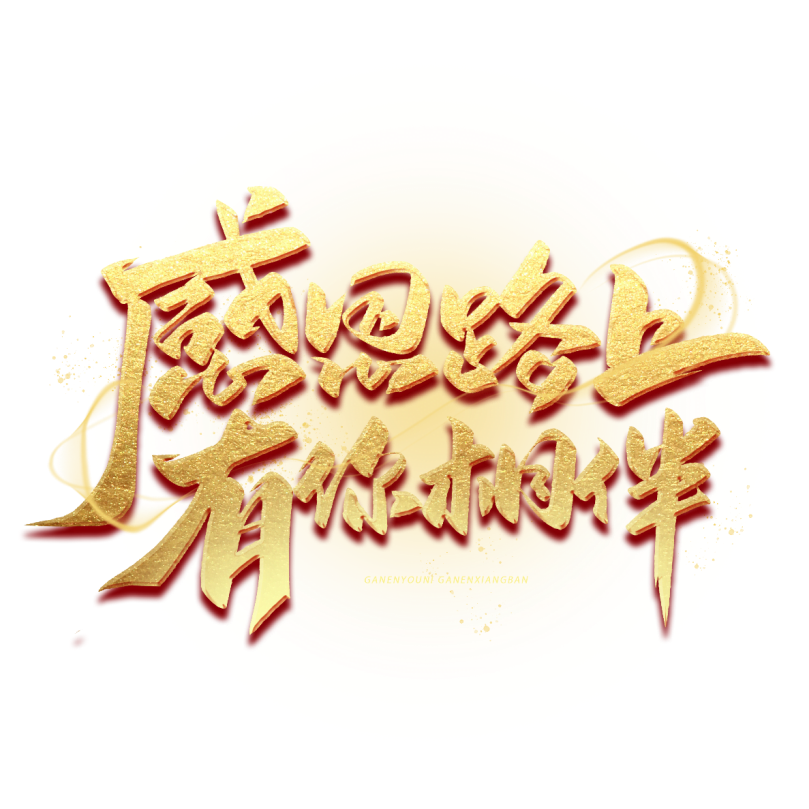 Synergistically utilize technically sound portals with frictionless chainsSynergistically
1PPT.COM
-红色大气年终总结-